GRASS GIS
Building open source geospatial education at research universities
Helena Mitasova, Makiko Shukunobe
North Carolina State University, Raleigh, NC, USA

Martin Landa, Anna Kratochvilova
Czech technical University, Prague, CR

and contributions by NCSU students
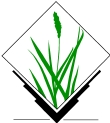 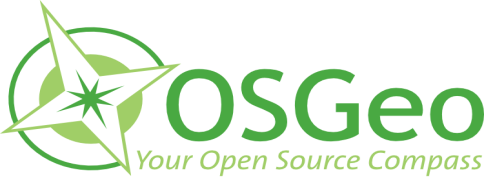 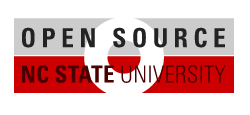 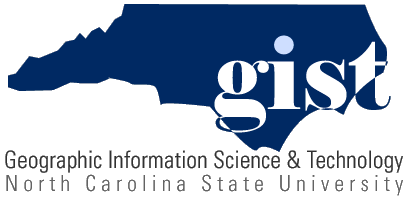 [Speaker Notes: Over the past decade free and open source software (FOSS) has moved into mainstreem and its growth includes a wide range of geospatial software tools. The presentation will briefly describe the principles of FOSS and provide an overview of major FOSS projects that support management, processing, analysis, visualization and on-line distribution of georeferenced data. Interoperability between the different tools enabled by the FOSS concept will be highlighted using examples of applications that combine software developed by several projects, such as GRASS, Mapserver, GDAL, PROJ, R-stats, PostGIS, paraview and others. Special focus will be given to the recent new developments in Geographic Resources Analysis Support System (GRASS, http://grass.itc.it). Since its original design as a land management tool for military installationsthe system has evolved into one of the most comprehensive, general purpose GIS and support for environmental modeling has been an integral part of its development. Overview of the GRASS6 capabilities relevant to environmental modeling will be provided, including tools for working with 2D and 3D raster data, the completely redesigned topological 2D/3D vector engine, vector network analysis and SQL-based attribute management. Various graphical user interfaces, such as QGIS and JAVAGRASS, that are being used with GRASS will be introduced and enhancements to 3D dynamic visualization will be presented. Environmental modeling will be illustrated by examples in the area of coastal management and sediment pollution control using the latest lidar data and new or updated GRASS6 modules. The talk will conclude with discussion of visions for the future of FOSS geospatial modeling.]
Motivation
GIS teaching at universities: prevailing proprietary software

Science and engineering programs need more flexibility and portability

Organizations with limited resources need GIS capabilities 

Gov. agencies and industry need open source software to design custom solutions
What works
Sample Conferences 
in 2012
Research

open source GIS: used in research labs worldwide, represented at 
FOSS4G Academic Sessions 
Journal special issues: TGIS, AG, IJGI
Symposia and local conferences
Sessions at major meetings: AGU, AAG

Education

Short courses and workshops 
Summer schools

OSGeo Live DVD
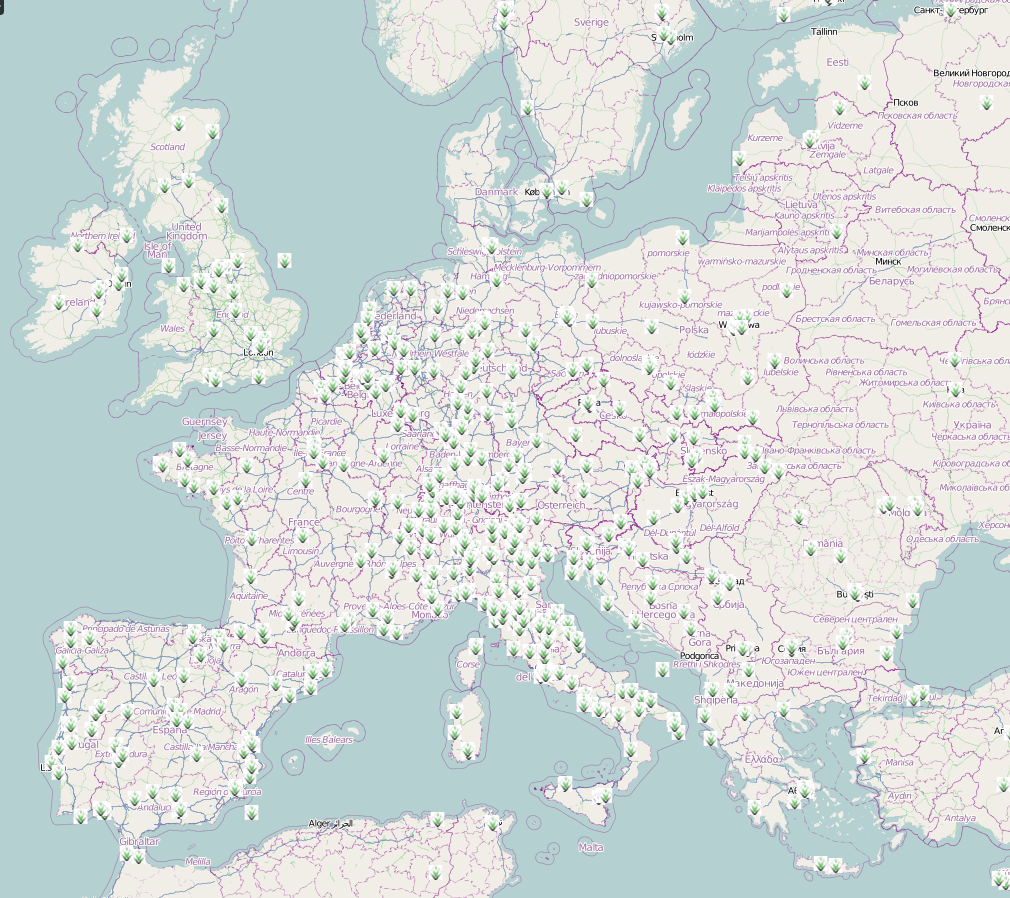 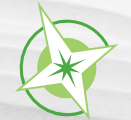 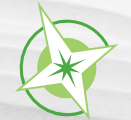 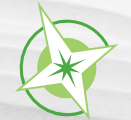 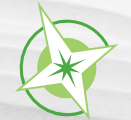 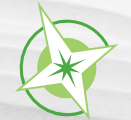 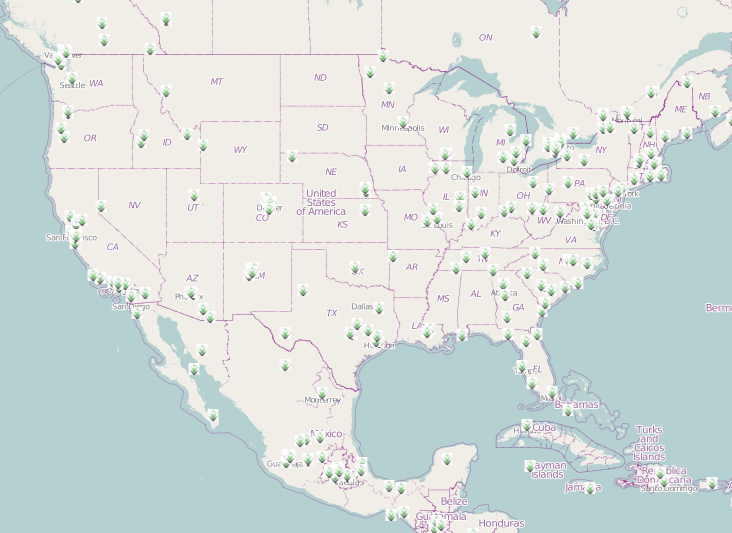 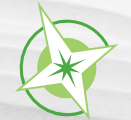 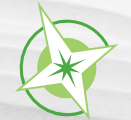 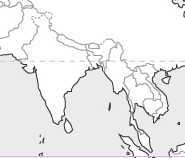 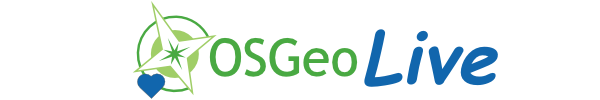 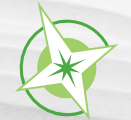 What needs more effort
sample university programs with open source GIS
Full courses 

in spite of excellent examples present here, only fraction of GIST programs has well established set of full courses that incorporate open source software development and applications
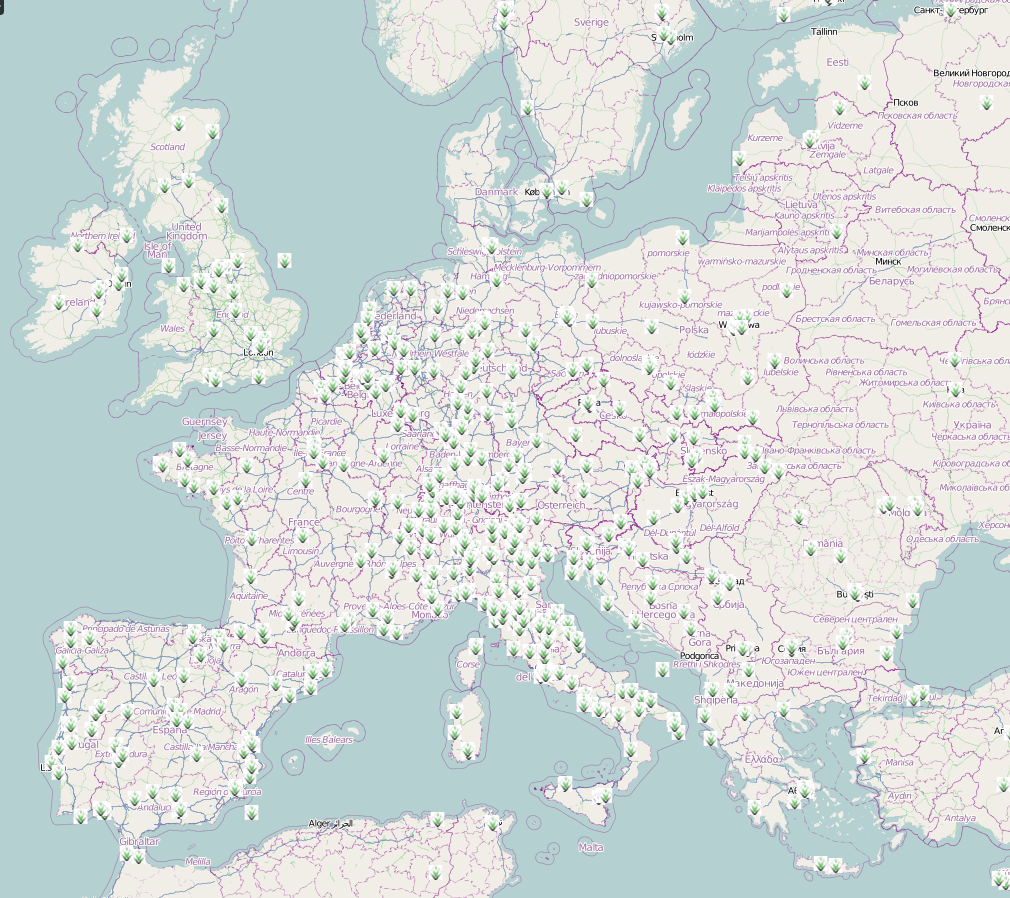 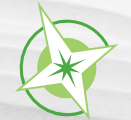 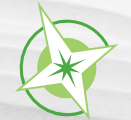 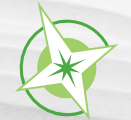 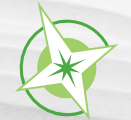 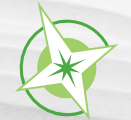 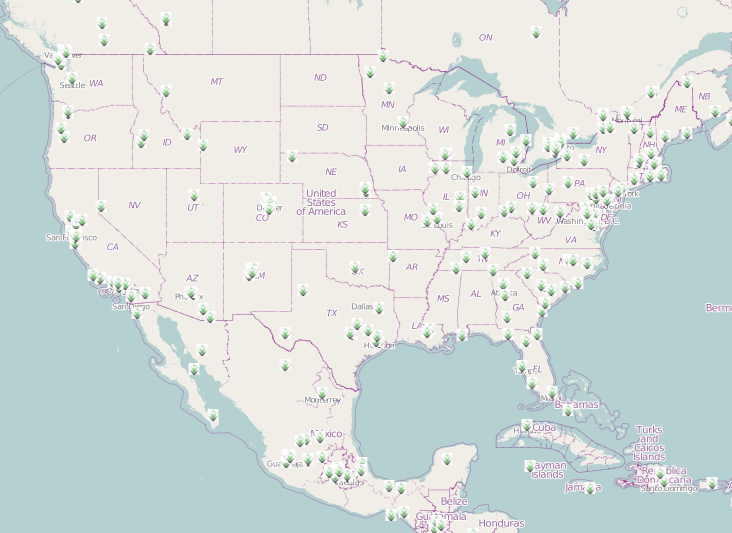 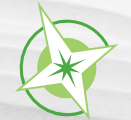 Repositories

ELOGeo: Conferences (16 - 2012), Education (16 - 2011), Learning (23-2012), Use cases (8)  
OSGeo Edu repository, svn
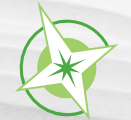 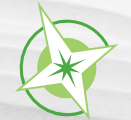 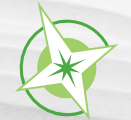 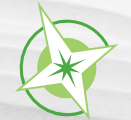 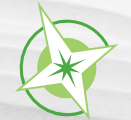 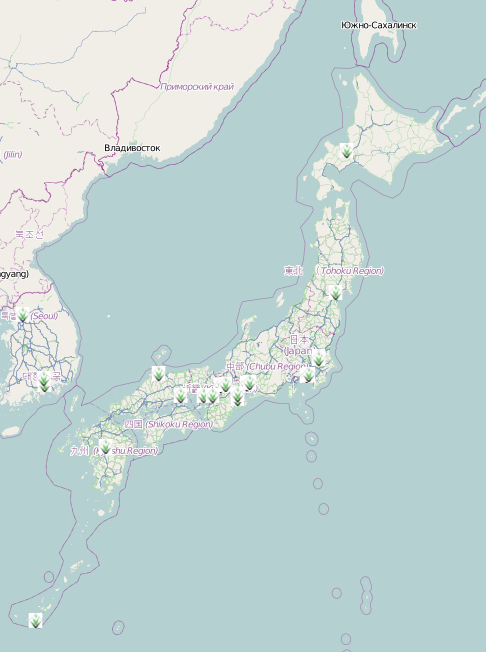 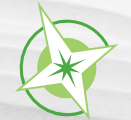 What may help
Global network of Open Source Geospatial Research and Education Laboratories: 

ICA-OSGeo MOU: build teaching and research infrastructure  worldwide 
open network: please join!
current laboratories, more announced 
University of Pretoria, South Africa 
University of Nottingham, UK 
University of Girona, Spain 
Federal University of Paraná, Brazil 
UNottingham Malaysia Campus, Malaysia 
NCSU, USA

thanks to Suchith Anand at Nottingham University: organizers of FOSS4G2013
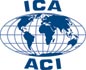 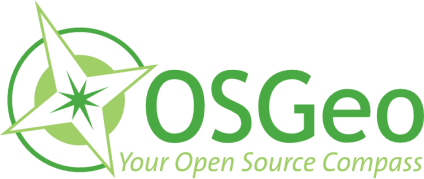 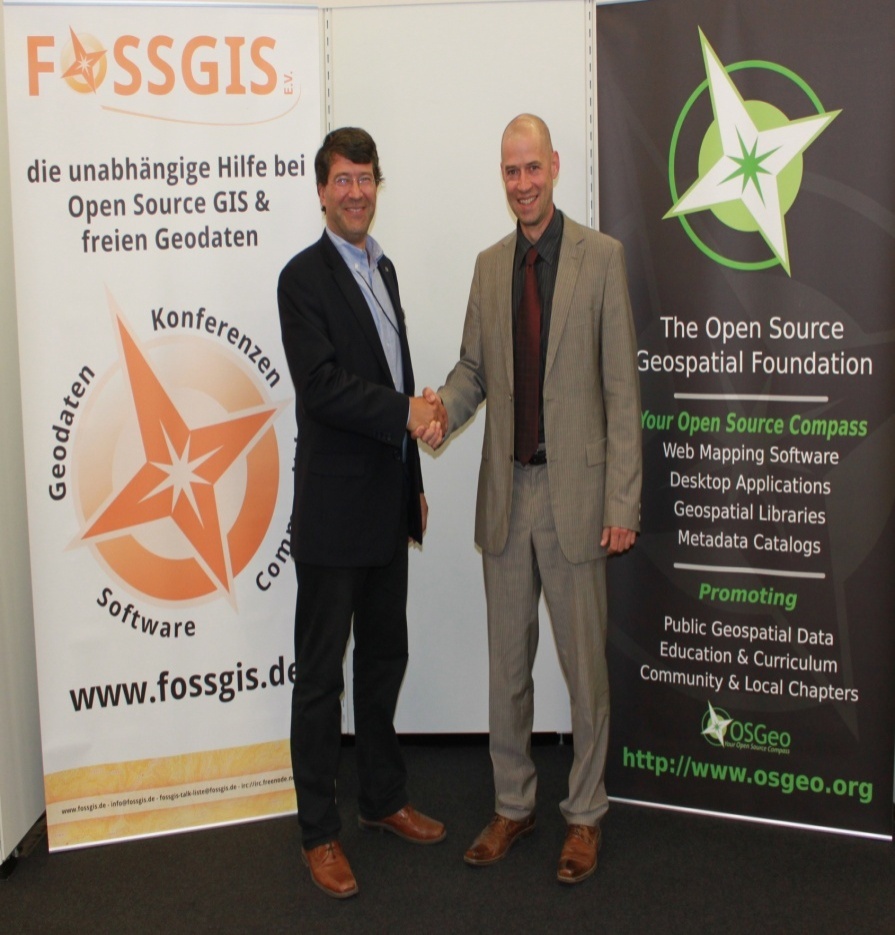 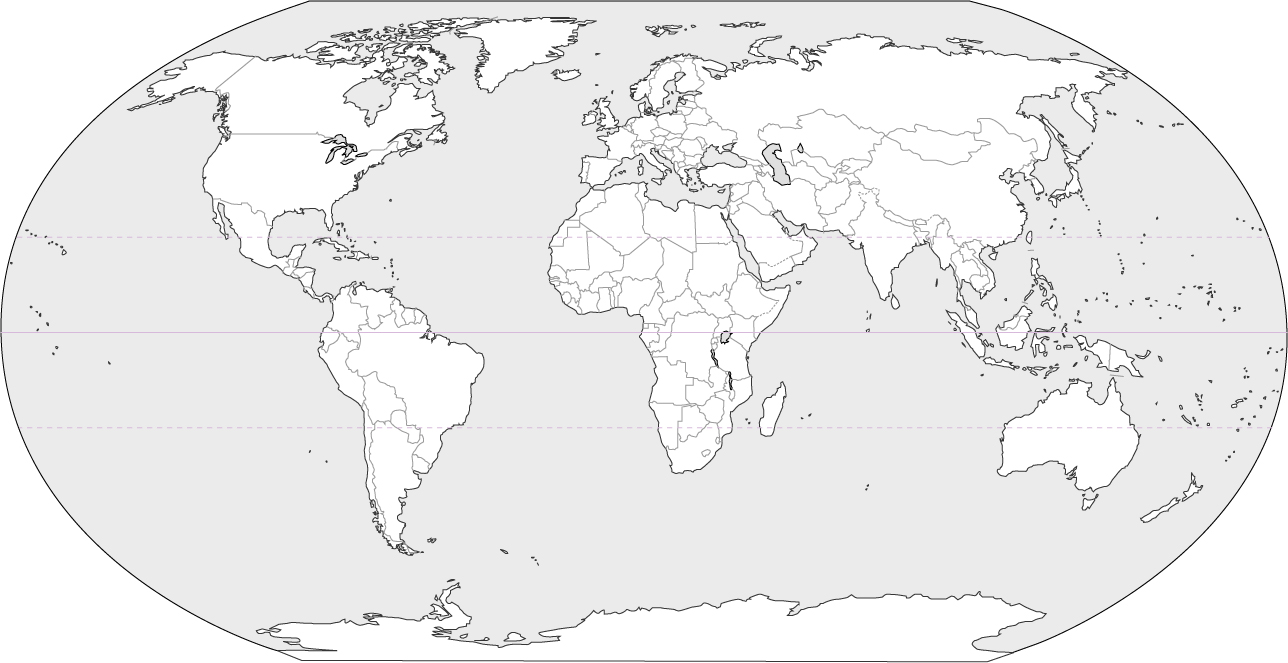 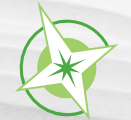 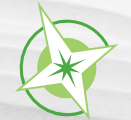 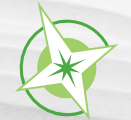 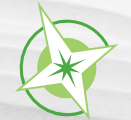 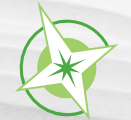 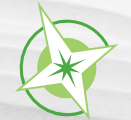 Open Source Geospatial at NCSU
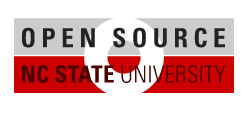 NCSU Open Source Initiative
supported by RedHat: the largest open source software company
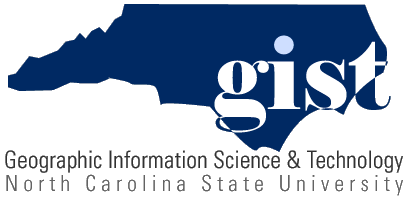 Certificate and MS program in GIST
interdisciplinary: no geography dept. 
FOSS4G integrated into courses along with proprietary software
core GRASS-based course, elective courses: python, PostGIS and WebGIS applications: OpenGeo stack
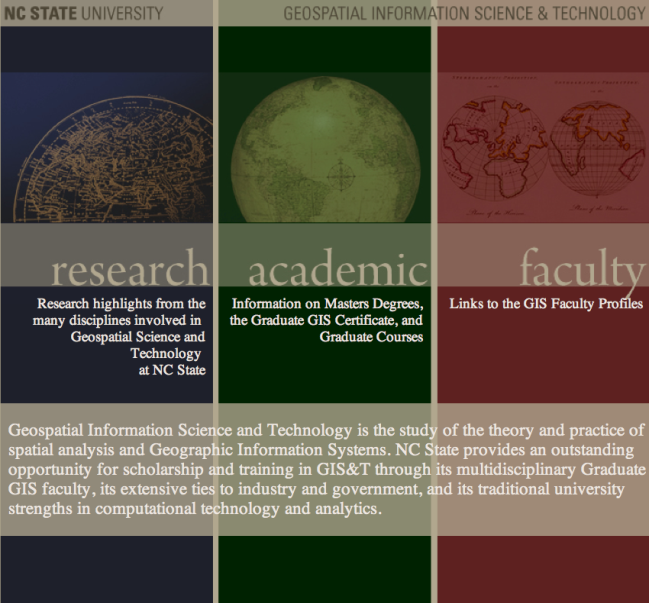 Course: Geospatial Modeling
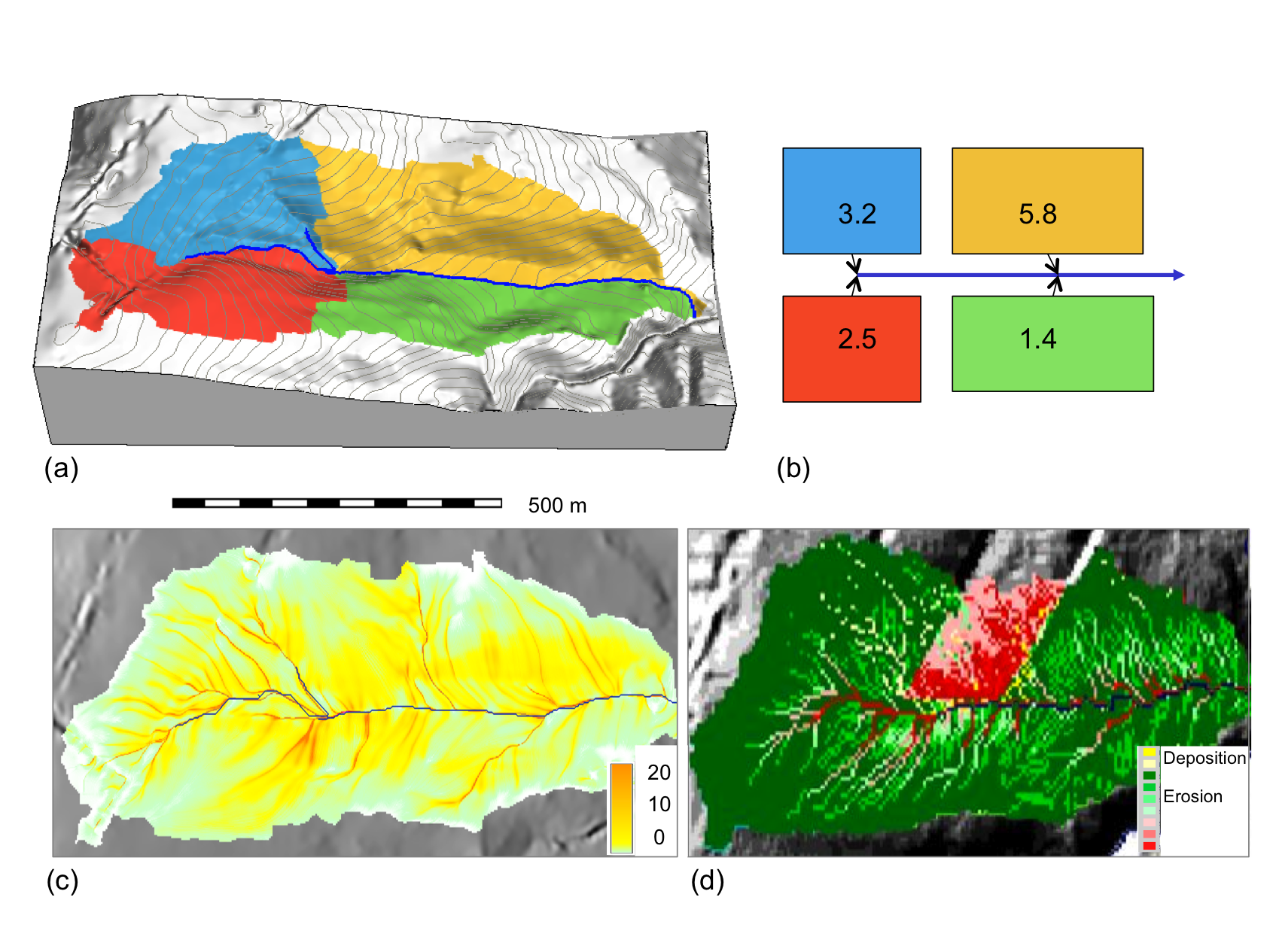 Lectures: 
fundamentals and methods 
software independent 
Weekly Assignments:
 GRASS GIS + ArcGIS
“flipped approach”: given workflow, explain methods and results
Independent project:
thesis-based or selected topic
students chose software 
combining is encouraged
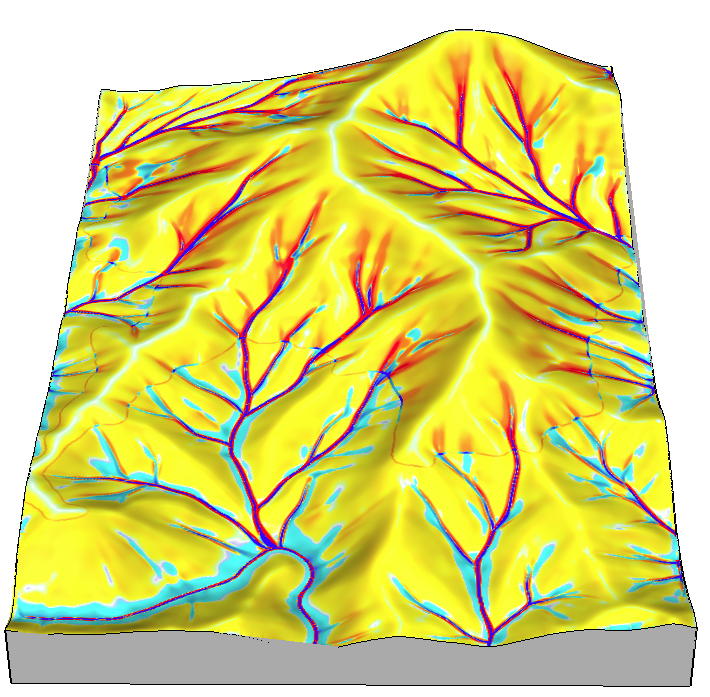 Internet-based section
Screen capture with audio:
lectures
interactive tools such as visualization
Assignments for GRASS, ArcGIS:
 in plain html for easy updates

Course is free online
message board discussion, help
Google sites: post HW, get feedback
register to get credit
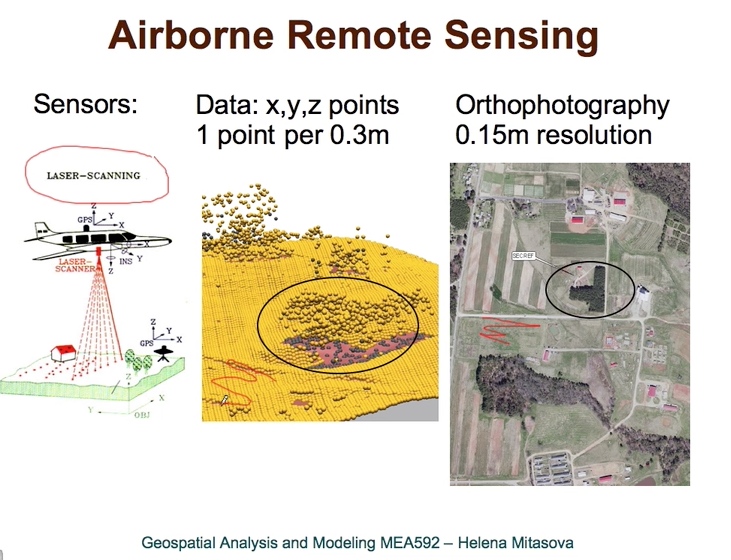 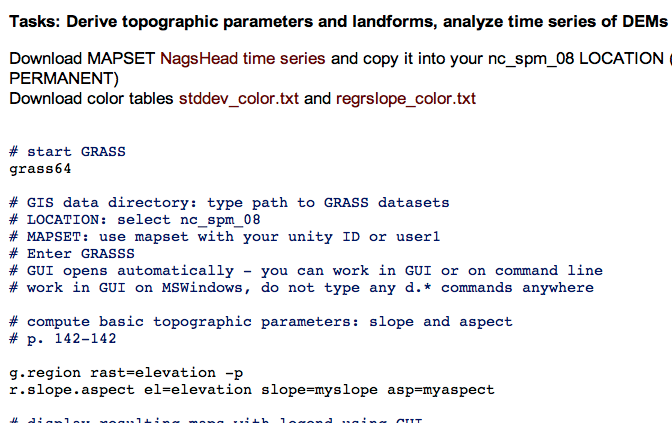 Most students: experienced ArcGIS users, with backgrounds in engineering, natural resources, earth sciences
Assignment: Data Display
Display provided data in 2D and 3D to support spatial analysis
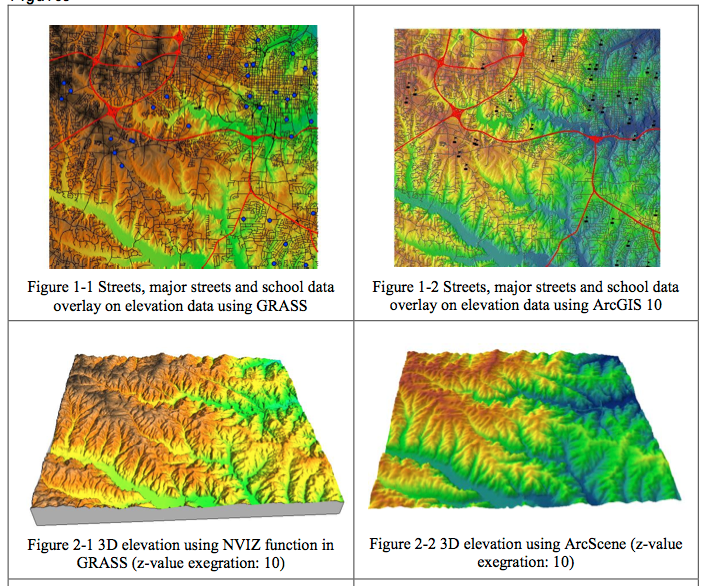 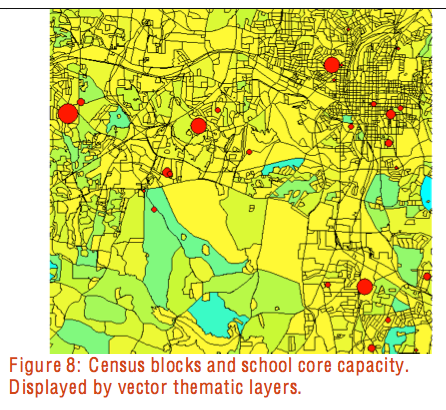 GRASS                                                                 









ArcGIS
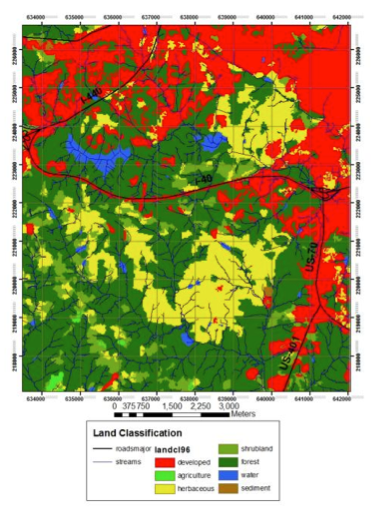 GRASS                                                                 ArcGIS
Assignment: Viewsheds
Analyse land cover composition visible from a given building in GRASS 
Assess visibility between two buildings in ArcGIS 
Do not compare software but explain concepts and interpret the results
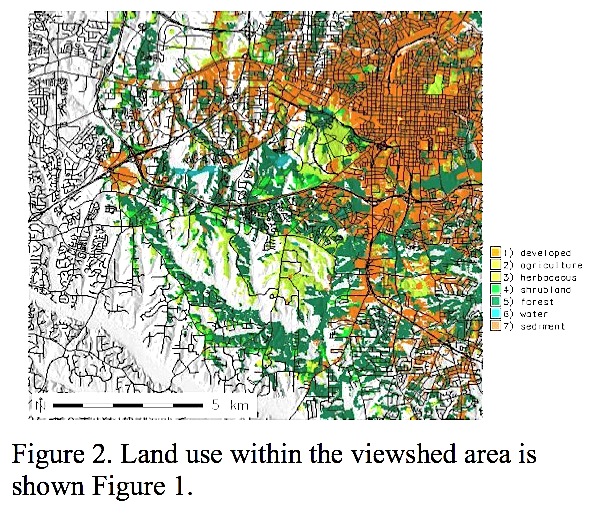 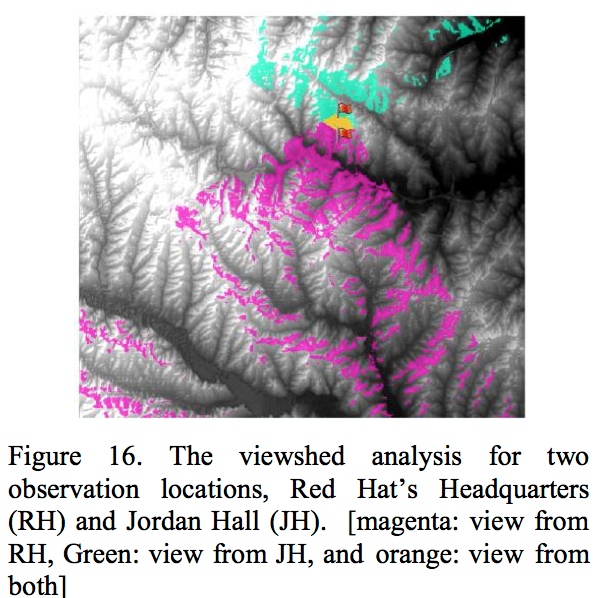 GRASS                                                       ArcGIS
Assignment: Lidar
Compare DEM and DSM, analyze lidar point cloud properties
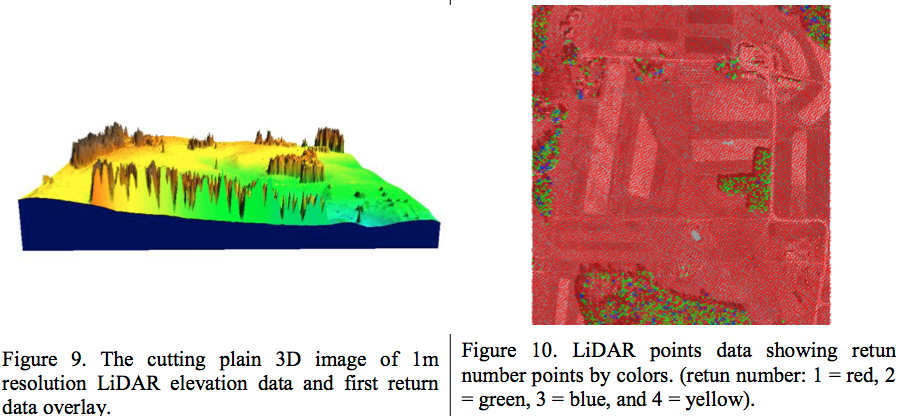 GRASS                                                                 












ArcGIS
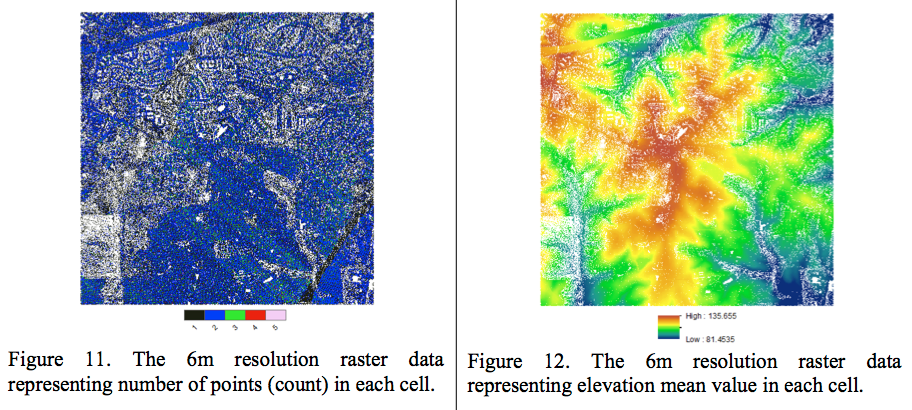 Midterm exam
Find least cost path between two given off-road locations using GRASS or ArcGIS. Examples of  results visualization
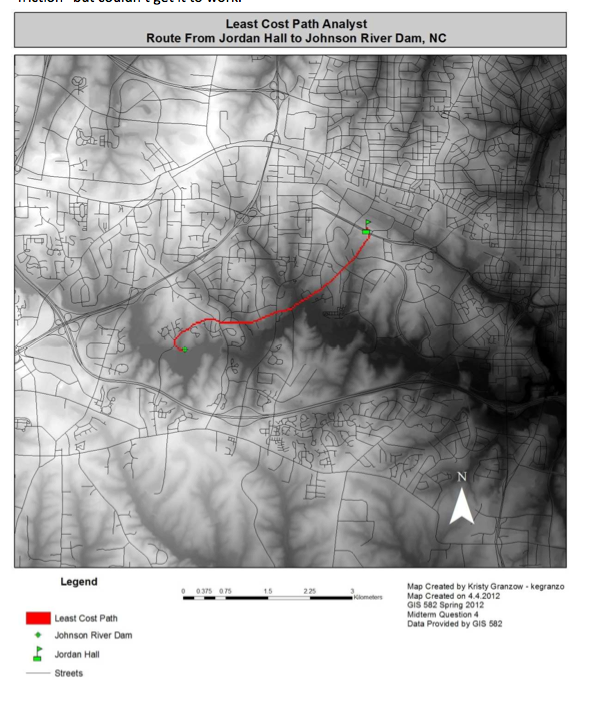 GRASS
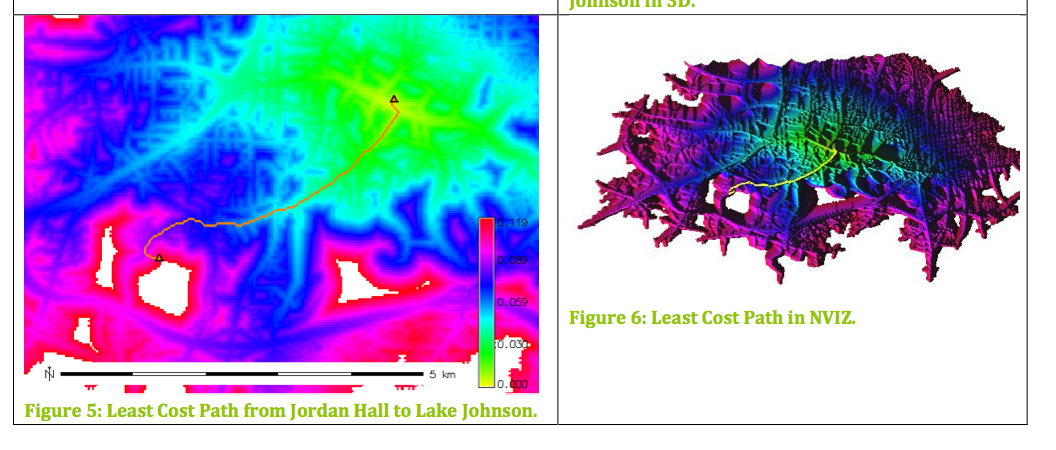 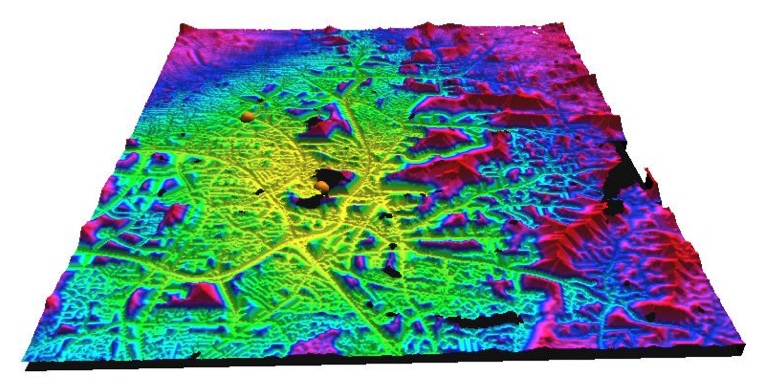 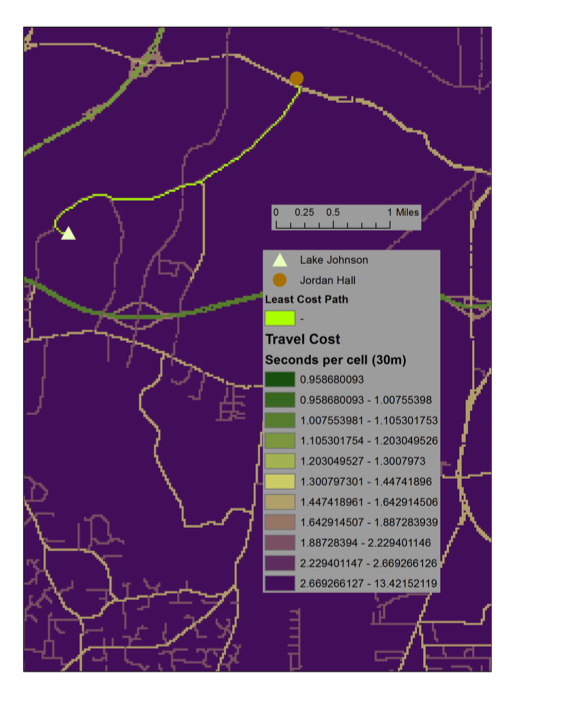 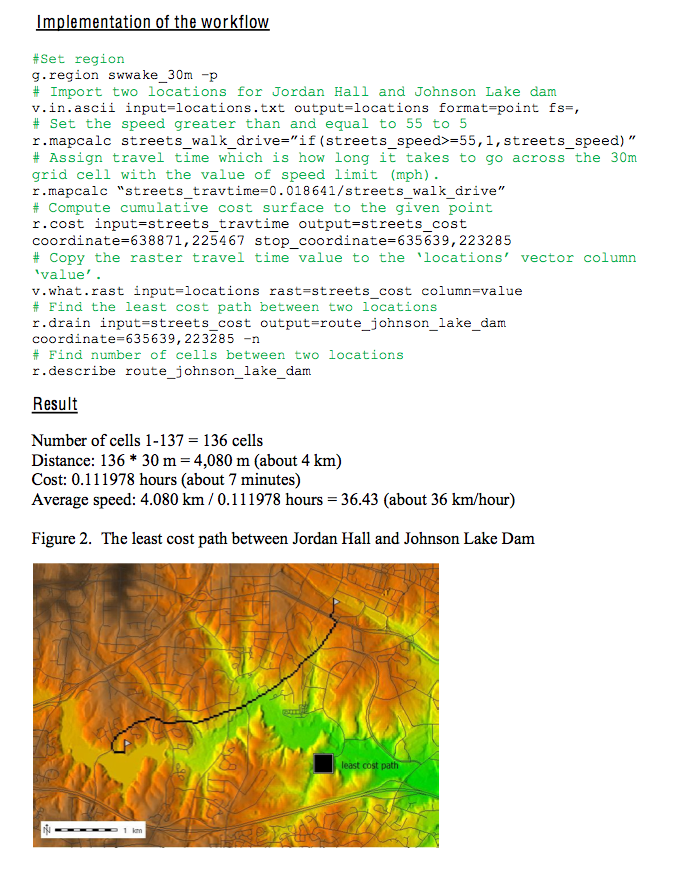 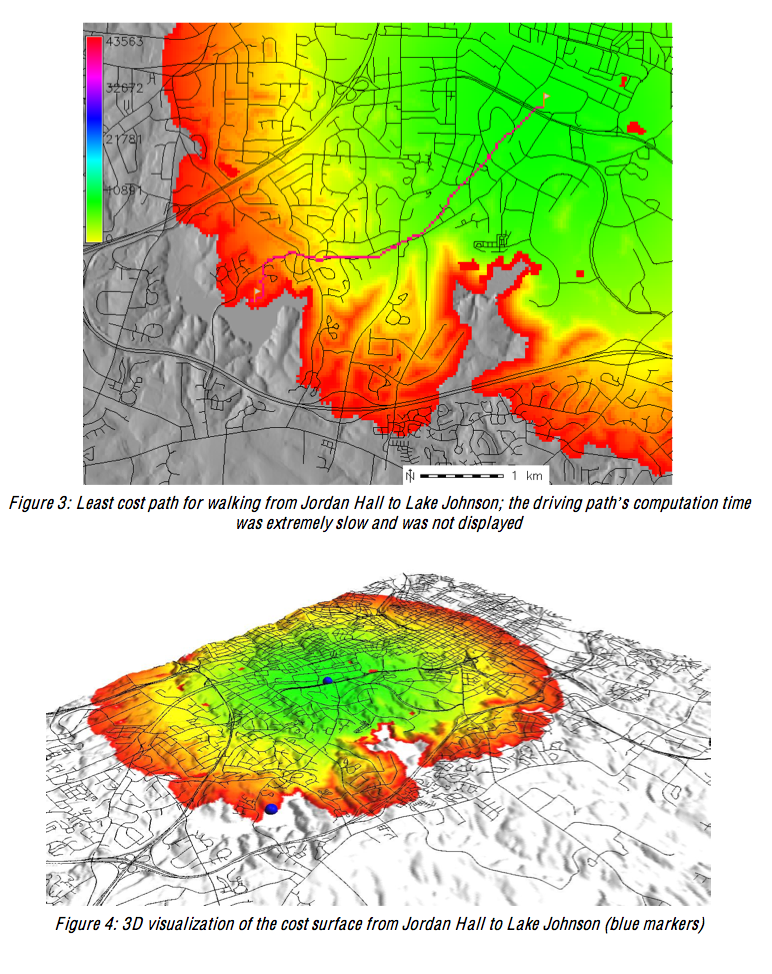 Independent Projects
Core of the course

Define problem, acquire data, 
Develop workflow, produce and present results

Most students use ArcGIS but number of students who use GRASS for at least part of their project is increasing every semester

Example topics

Coastal dynamics
Solar irradiation and energy potential
Lidar data processing and Watershed analysis 
Cost surfaces and least cost paths
Hazards mapping and response management
Process modeling
Utilities planning and assessment
Open source GIS development
Project: Mammoth Cave National Park
Objective: Map karst landforms and canopy height from lidar data
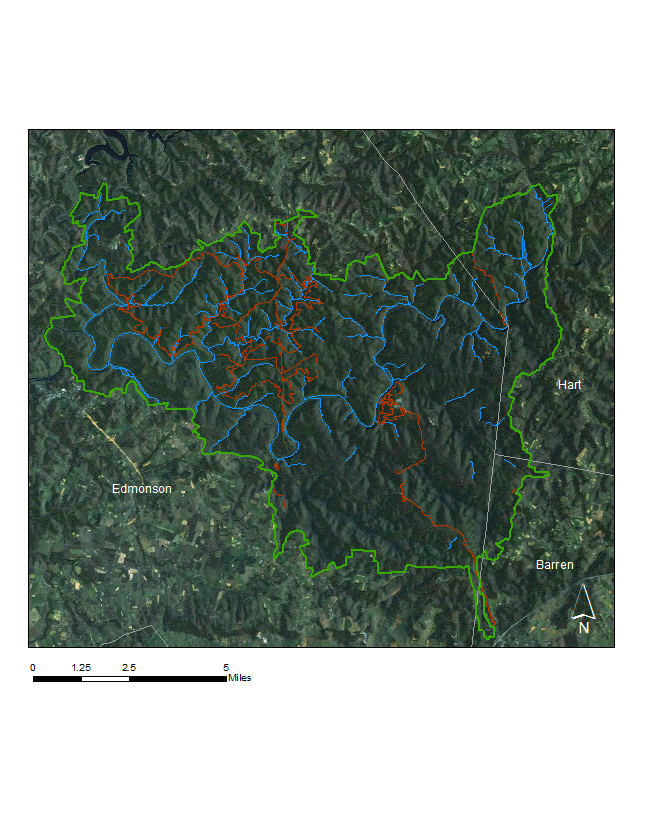 Lidar mapping:
multiple return,
waveform data

Workflow:
point cloud
filter with 
lasTools
analyze DEM,DSM with
GRASS
The longest cave network in the world: 
350 miles surveyed
3D model by lidar on a robot
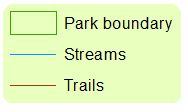 Student: 
Makiko Shukunobe
[Speaker Notes: 213.795 km²

[]
Project: Mammoth Cave National Park
Mammoth Cave national park lidar mapping: assessment of canopy height, analysis of karst landforms
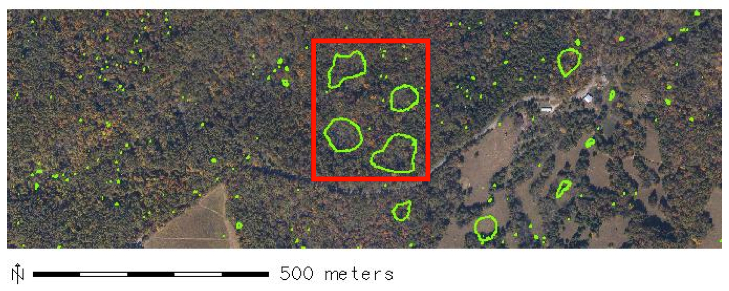 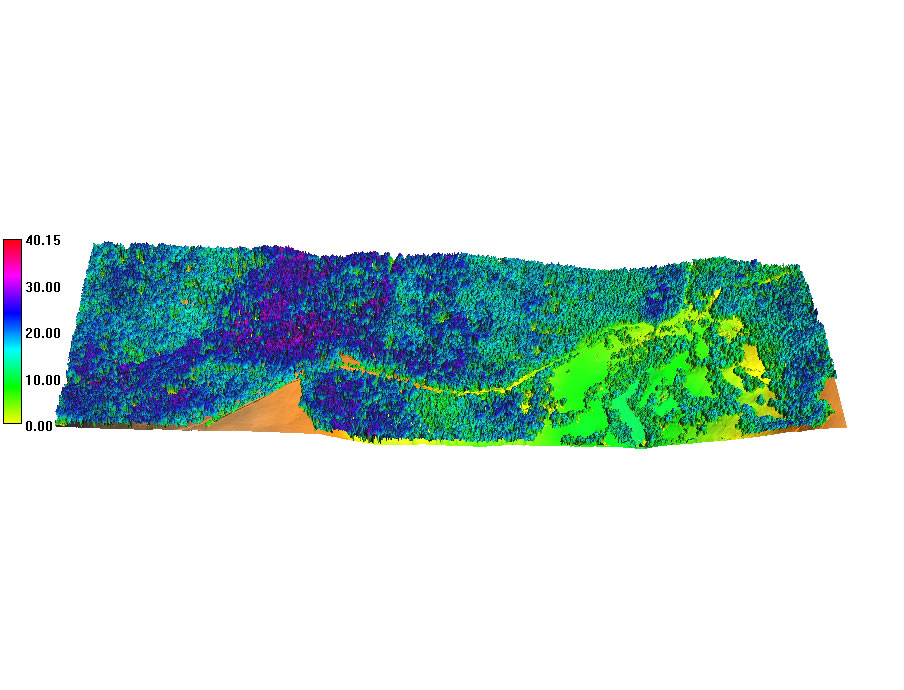 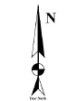 Tree height [m]
Project: Mammoth Cave National Park
Bare earth surface reveals karst morphology
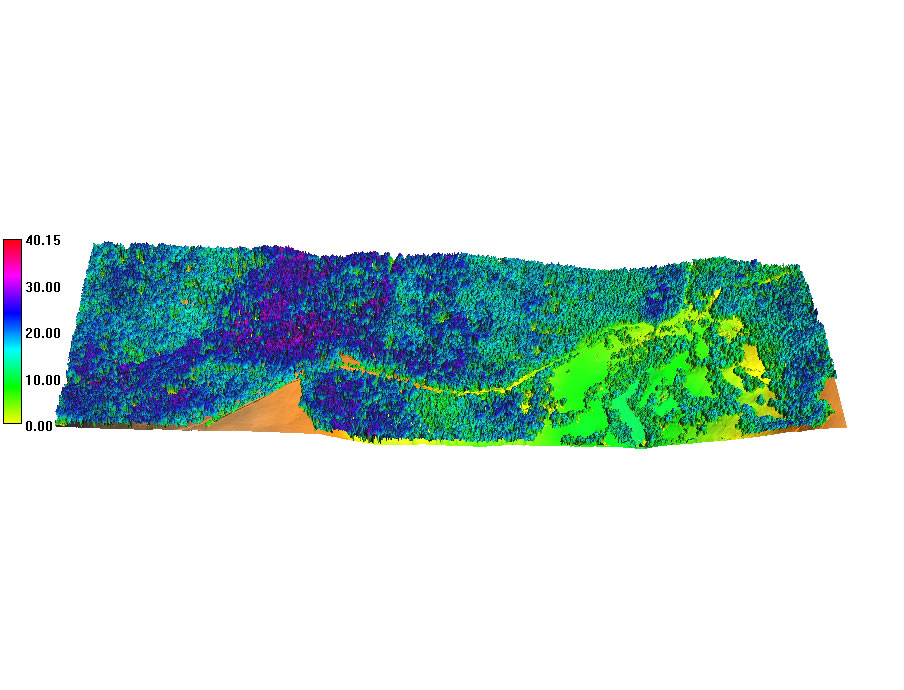 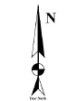 Tree height
volumes from NCAR data
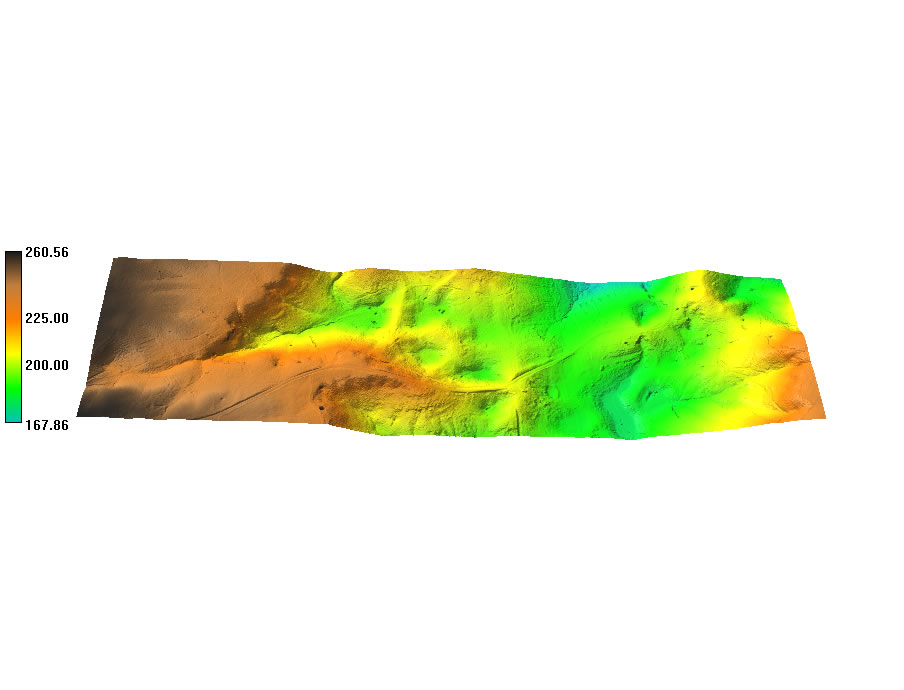 Bare earth

(Spline)
(m)
1.5 km
Project: Mammoth Cave National Park
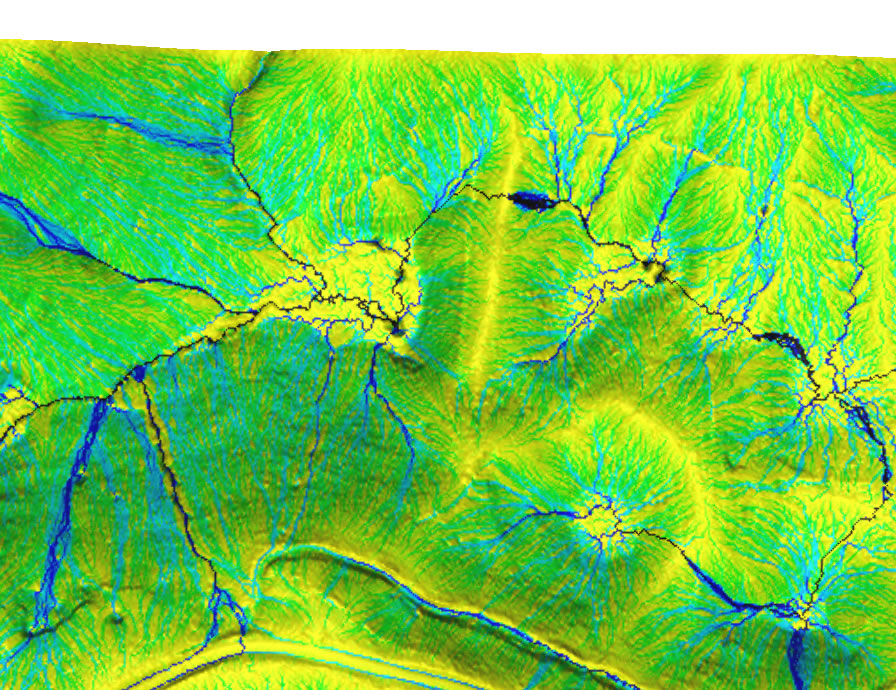 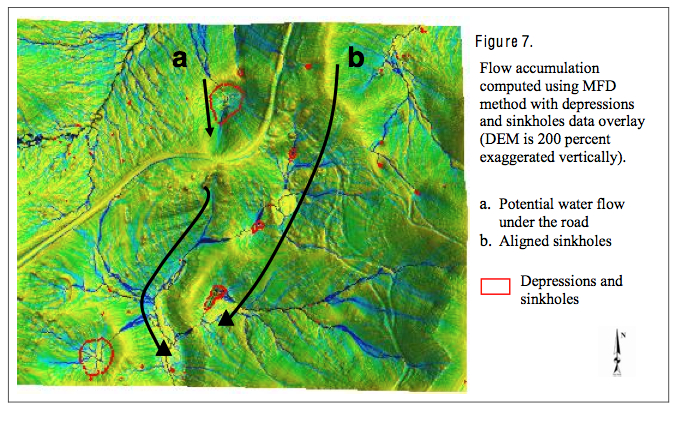 More to do: waveform data, vegetation composition, archeological exploration

Results of each project provided to the park

Work continues in subsequent courses, potentially becomes a capstone project for the degree
Project: DEM by mobile phone
Objective: Create Digital Elevation Model Using a Mobile Device and
compare it to lidar-based DEM
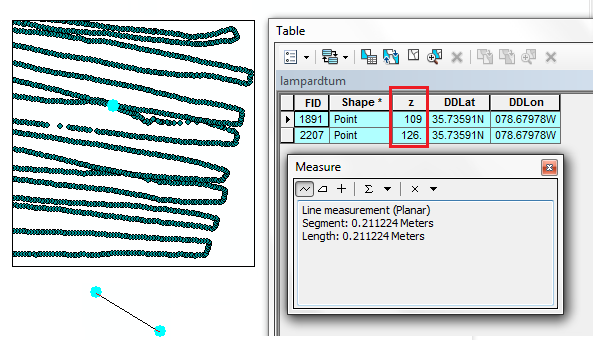 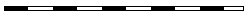 300m
Approach: GRASS on Debian phone
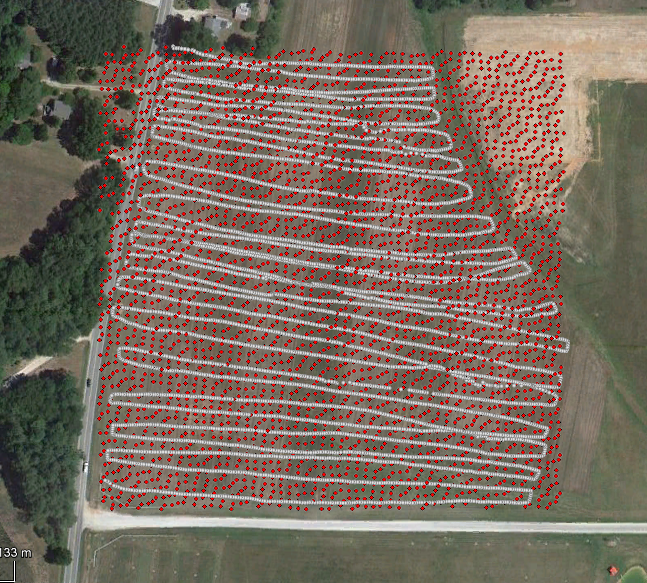 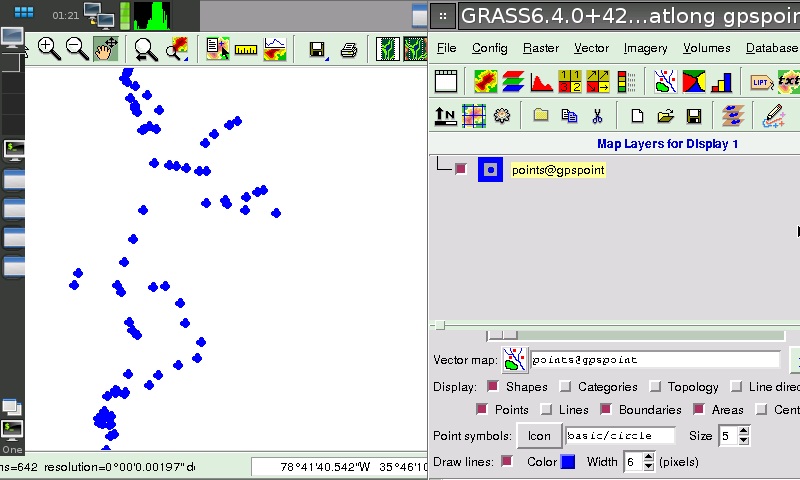 + lidar points  + phone GPS

In 2 hours 6000 points collected
In 21cm 17meter 
elevation difference
Student: Ali Ihsan Durmaz
Project: DEM by mobile phone
96% area within 5m difference,
80% area within 3m difference
Interpolated DEMs
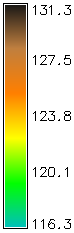 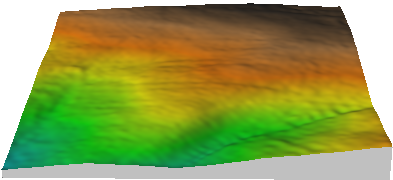 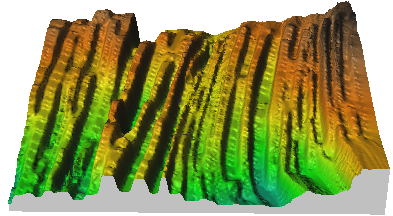 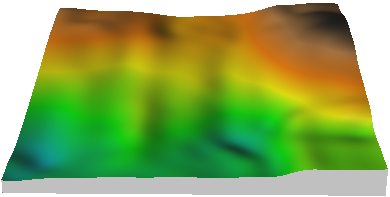 300m
smoothing spline            lidar based DEM
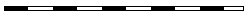 interpolation by IDW – data captured while going in different directions are shifted
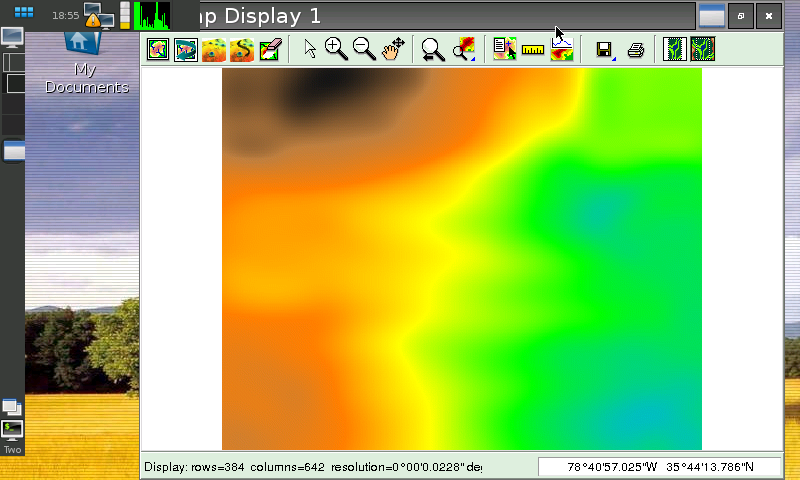 Screen view from
the mobile device
Student: Ali Ihsan Durmaz
Project: Coastal Flooding
Several team projects lead to a published paper
published in Shore & Beach 80(2) spring 2012
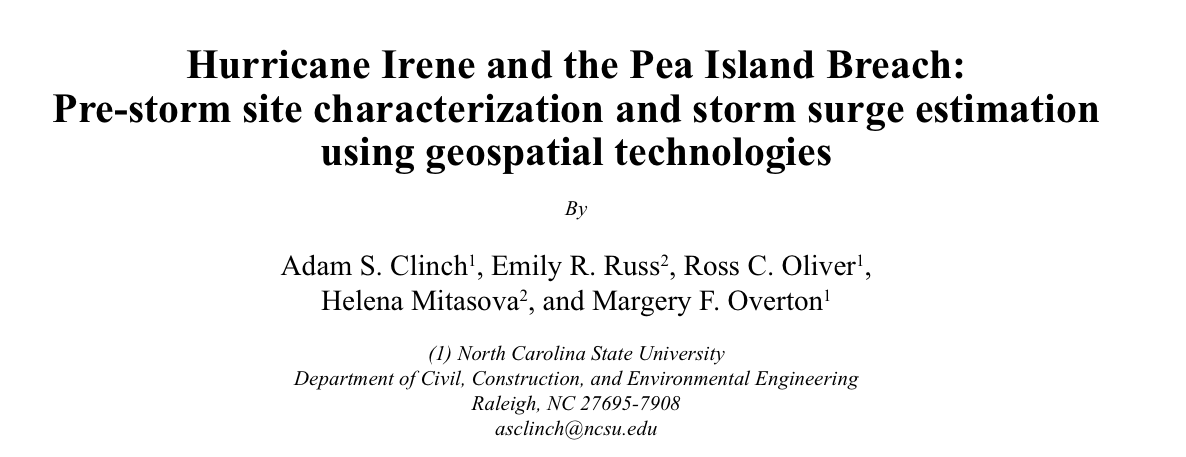 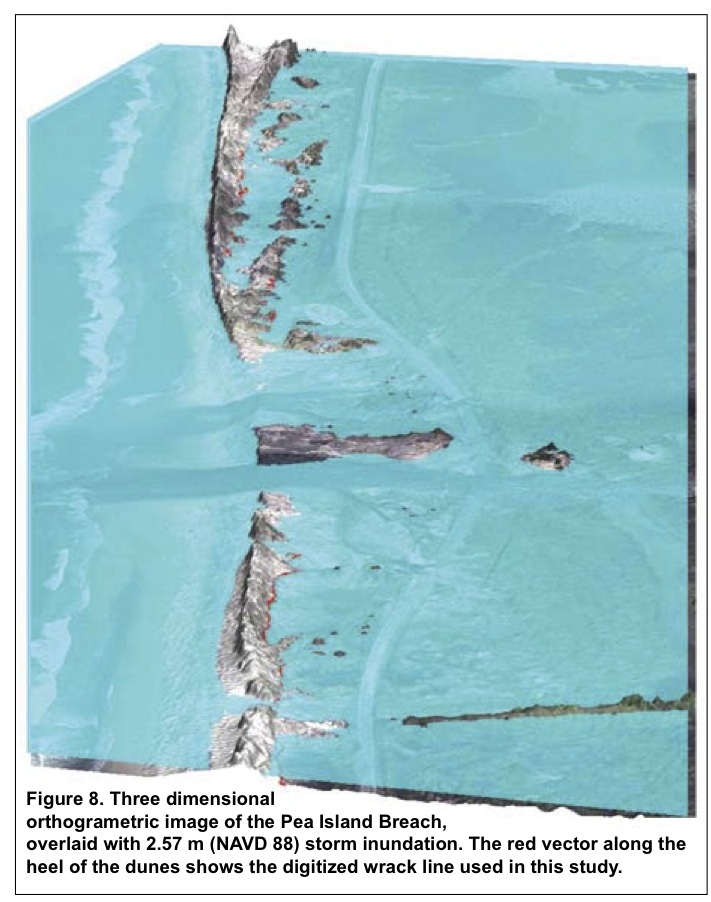 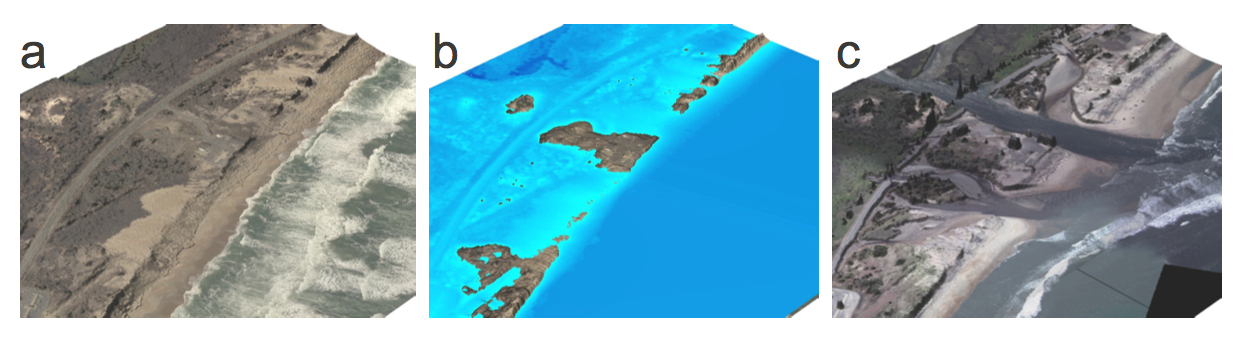 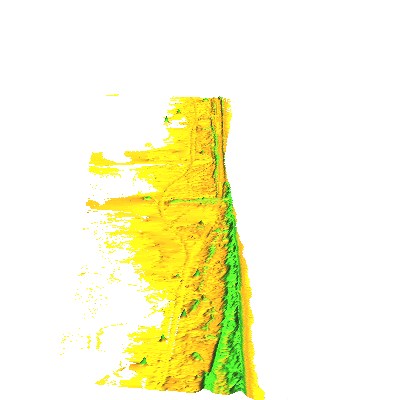 Student projects: development
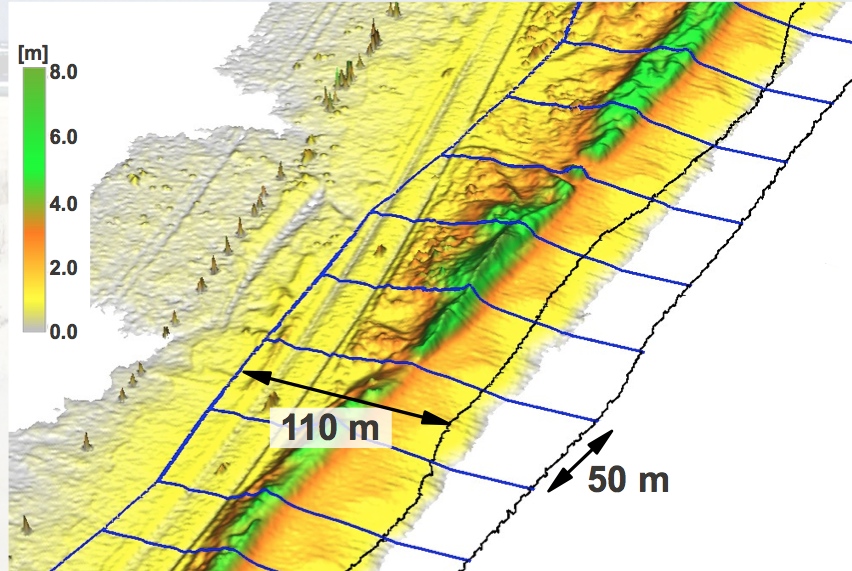 Graduate students from industry bring their own expertise

Example: v.transects add-on generates transects and boxes for shoreline, channel or road crossections and volumes.
Independent module testing by a student with IT background, fixing bugs, modifications for portability
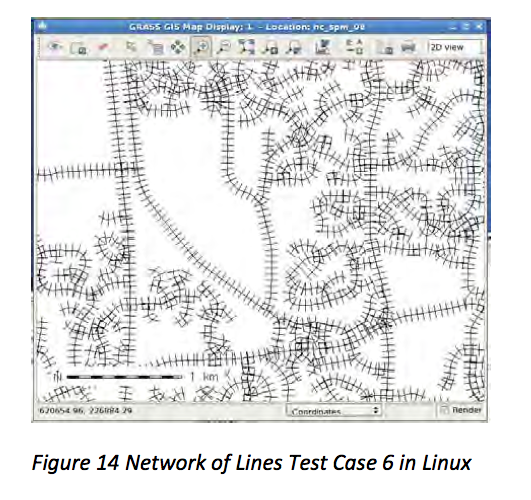 parameter verification test set
3 different data sets test sets
run original script in Linux
run fixed script in Linux and on Windows

Full report linked to man page
After testing and fixes submitted through SVN
Beyond courses: Research andcollaboration with CTU Prague
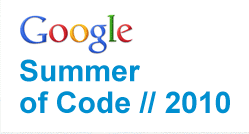 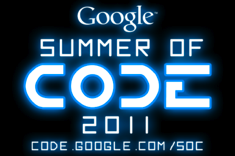 Google summer of code 2008, 2010, 2011: 
GRASS GIS Development,
Visualization tools for time series and 3D
new interface: wxnviz
improved volumes in wxnviz
new tools: map swipe, animations

Research and development collaboration
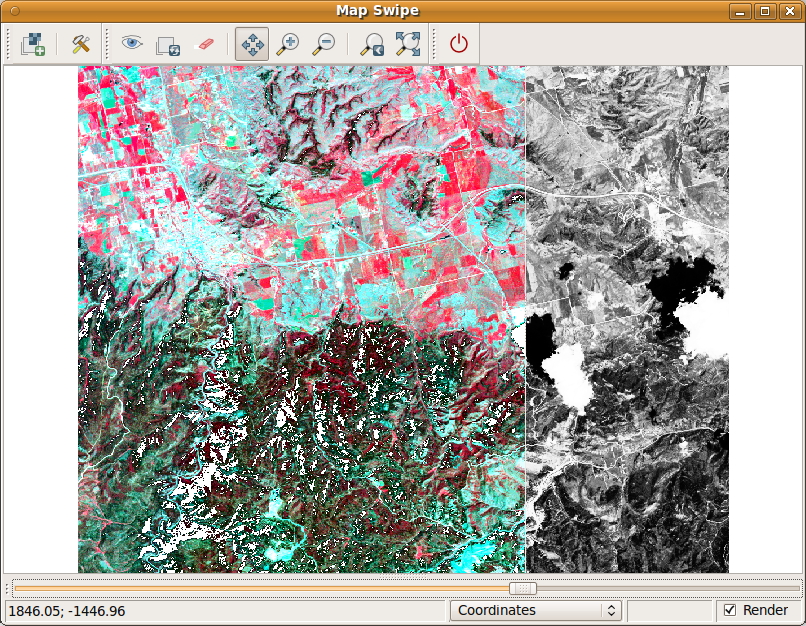 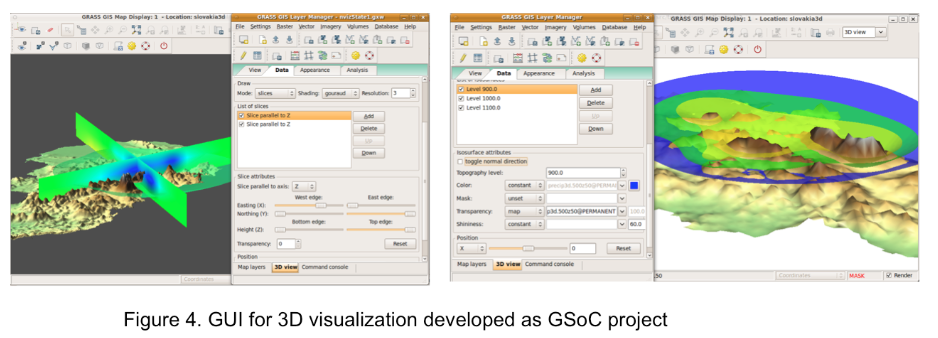 CTU team - Martin and students: development of visualization tools
NCSU team: data collection, processing, applications
NCSU Research using GRASS
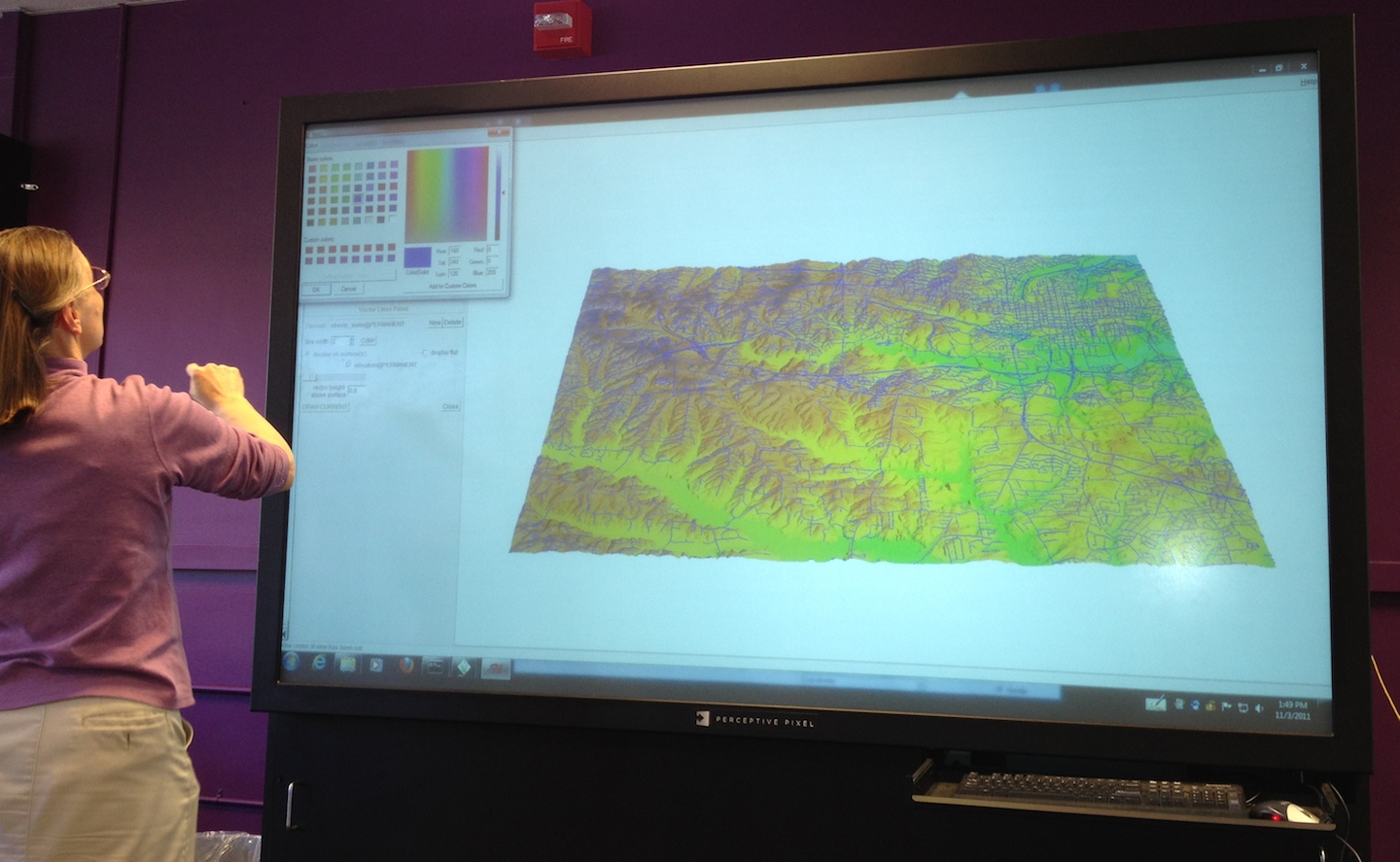 Lidar data time series analysis
Coastal terrain dynamics
Terrestrial lidar mapping 
Tangible Geospatial Modeling System
Erosion modeling
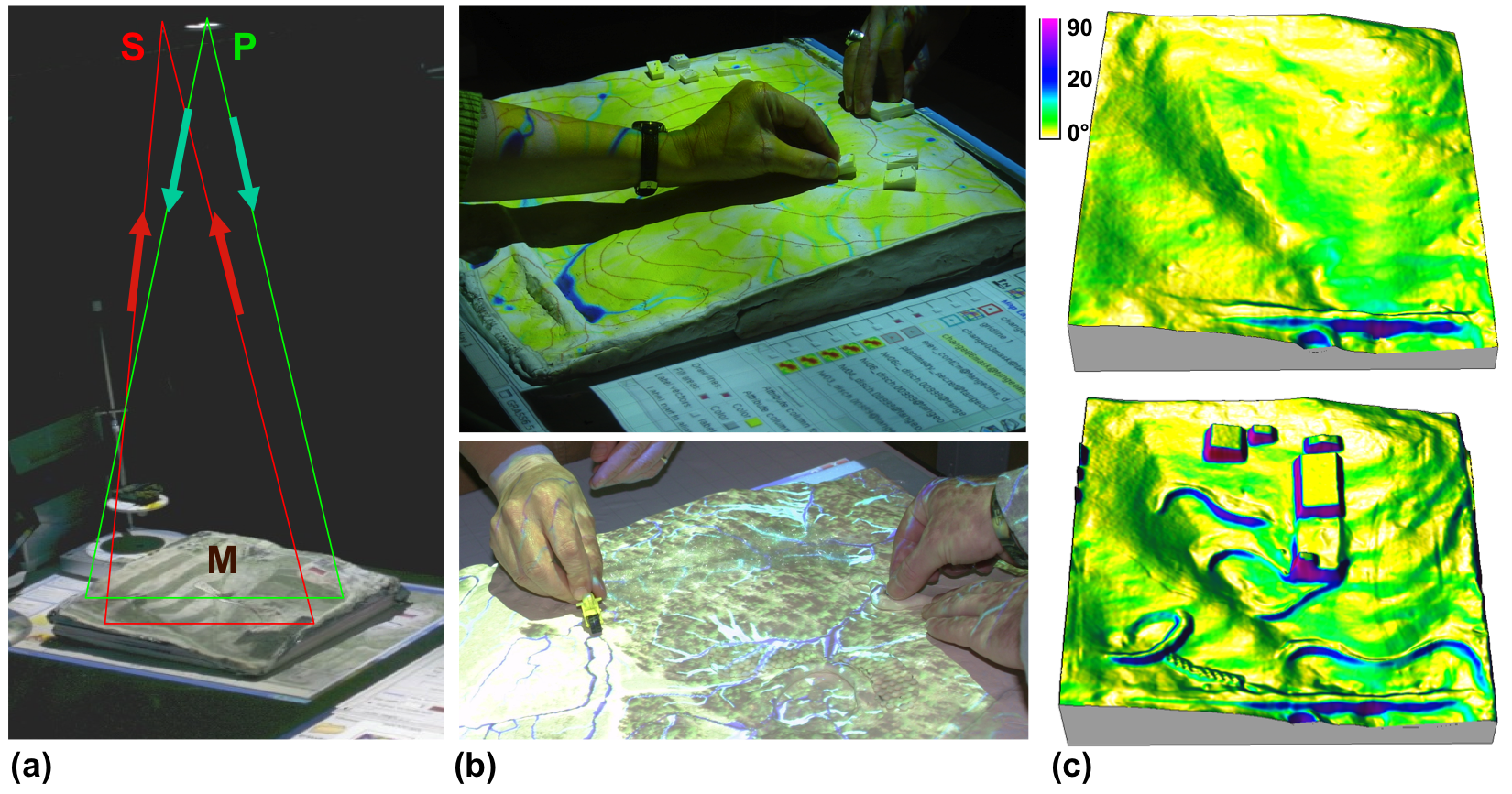 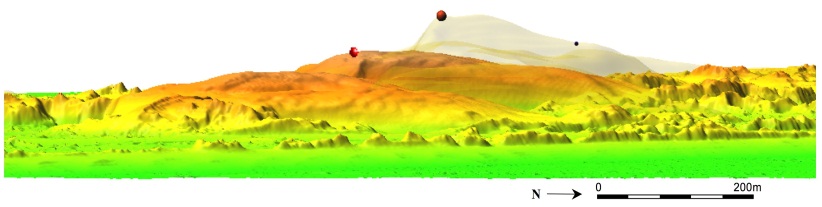 Lidar time series analysis
1D feature change: 
shorelines, dune crests 
tracing feature migration along transects
2D pattern of elevation change: 
Difference of DEMs, volumes
Per cell statistics applied to DEM time series : core and envelope concept
3D space-time cube: z=f(x,y,t)

Applications:
Coastal terrain change
Eroding stream bank in Piedmont
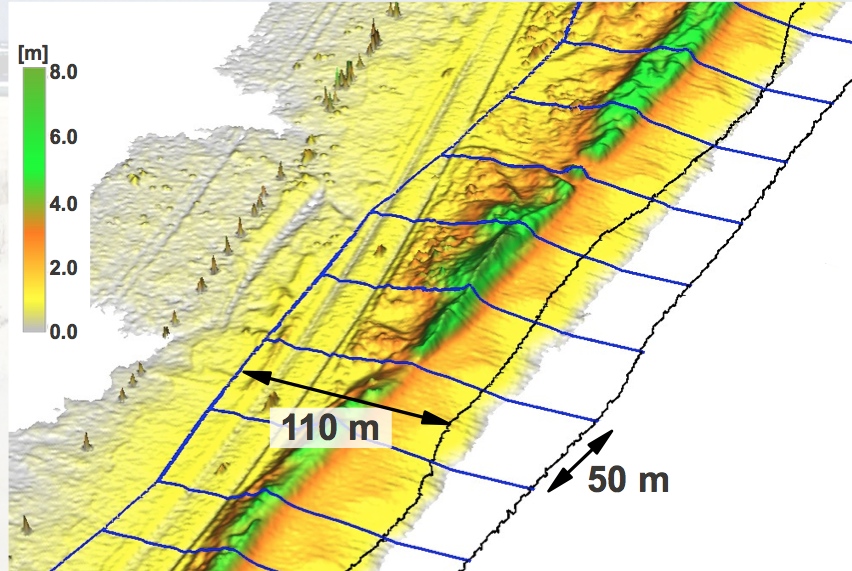 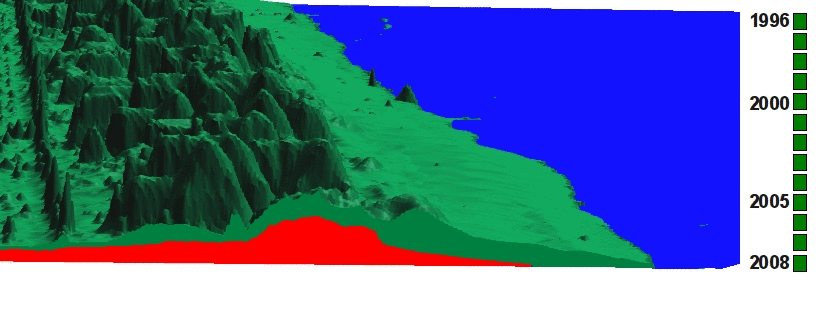 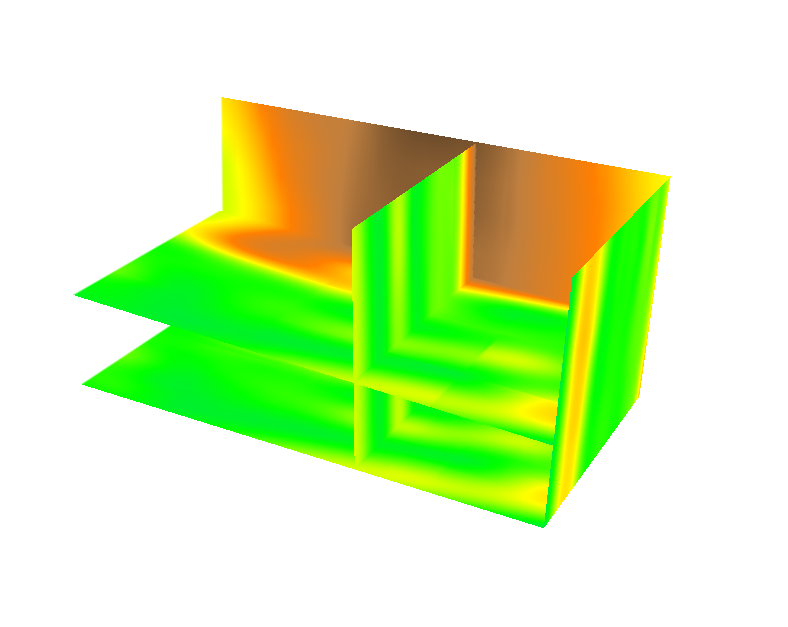 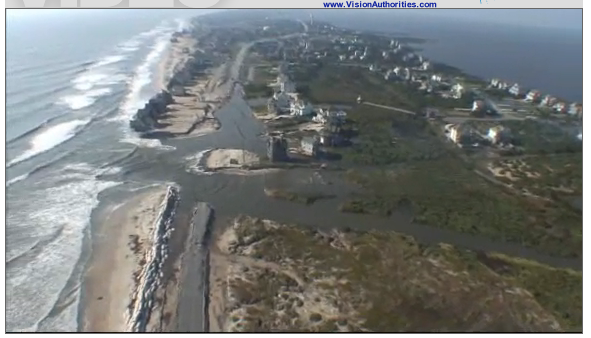 coast photo
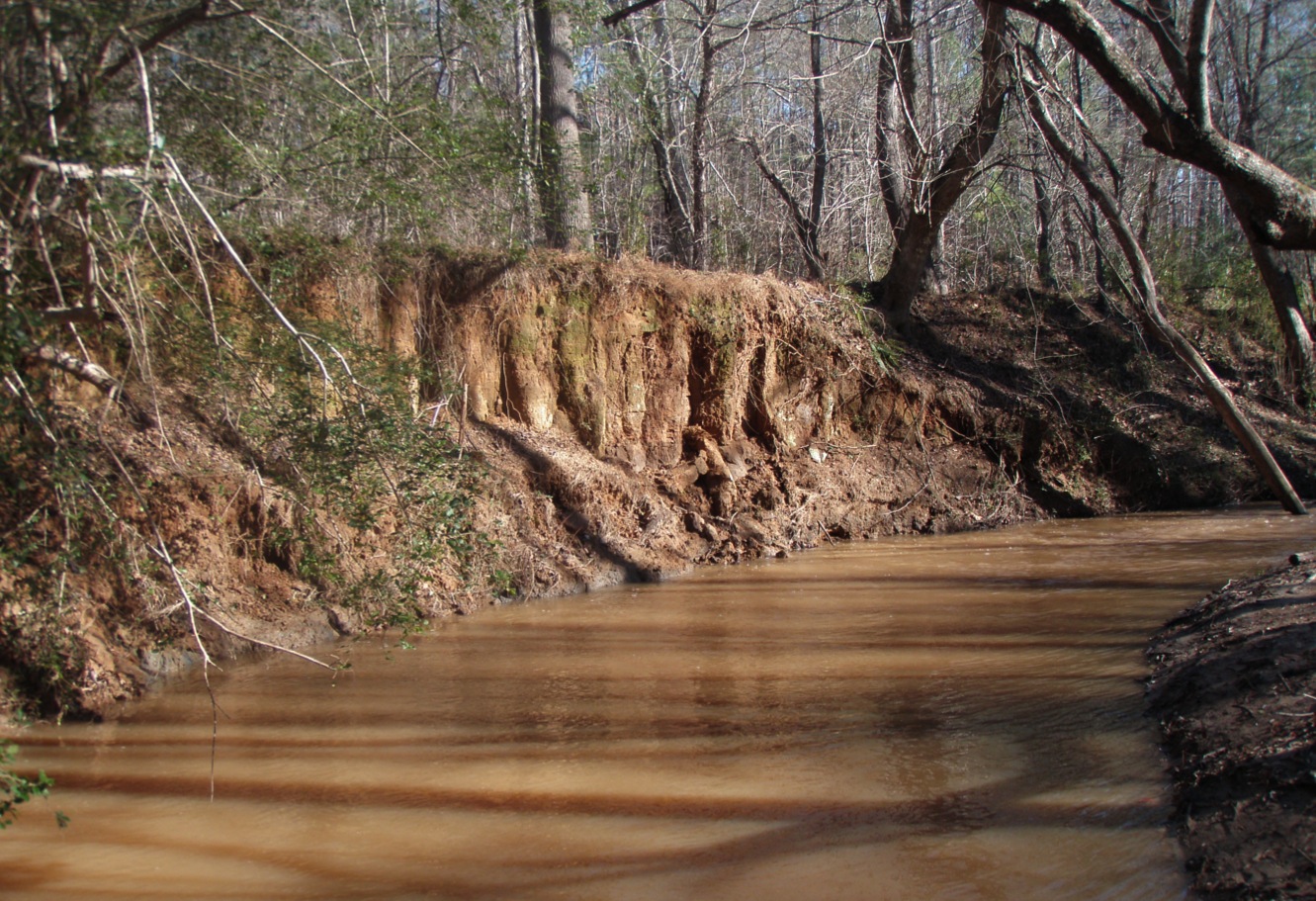 [Speaker Notes: cite work by others here! Add figure for all features – crests, peaks, shorelines]
Coastal terrain dynamics
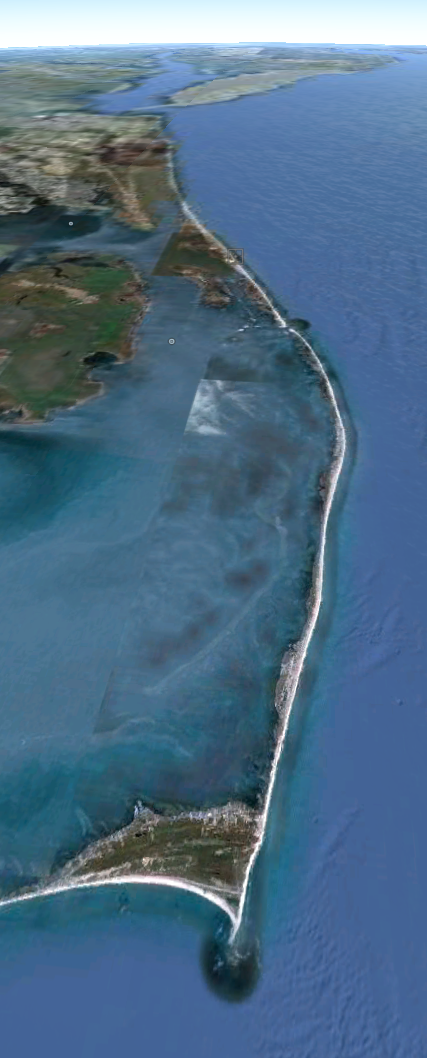 Barrier islands
Outer Banks
Atlantic Ocean
Nags Head
Jockey’s Ridge
Dynamic landscape:
sand redistributed 
by wind, waves, storm surge

Vulnerable: 
coastal erosion, 
sea level rise, breach

Lidar mapping 
1996 – 2011:
14 snapshots
Road mapping in 2012
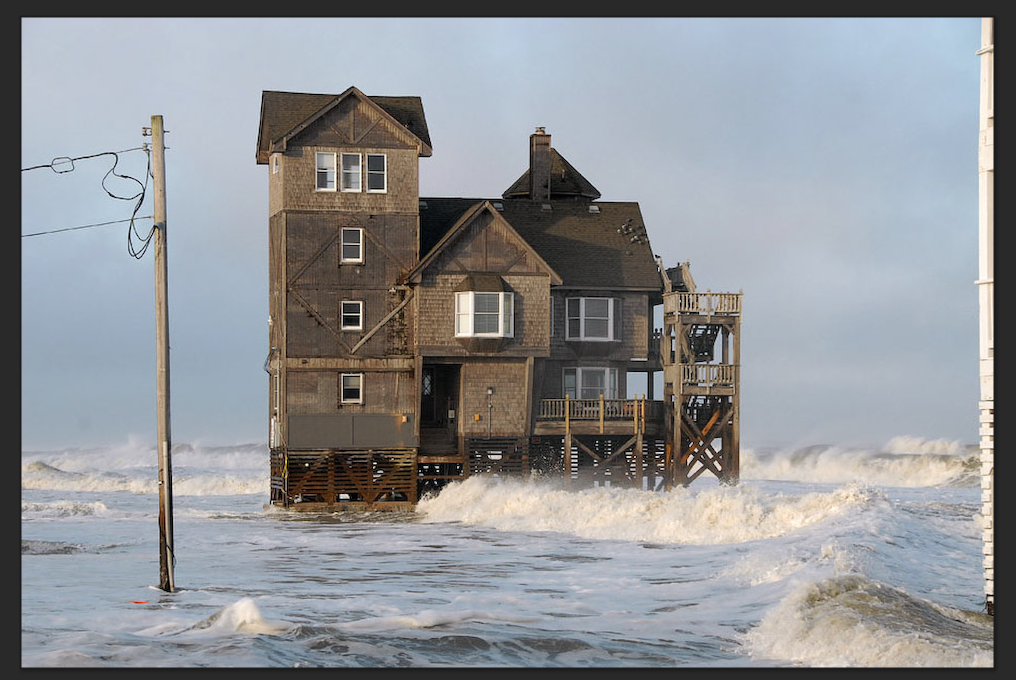 Rodanthe
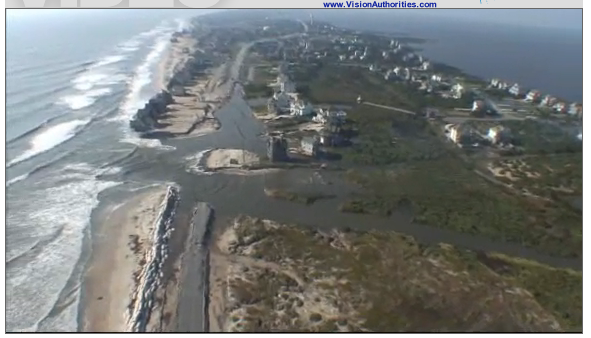 Cape Hatteras
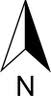 0                     10km
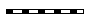 25
[Speaker Notes: The Outer Banks are historically known for their constant battering from intense storms and sea level rise which expose vulnerable areas such as the Isabel Breach south of Cape Hatteras created during Hurricane Isabel.  These storms also destroy personal properties such as this picture of a porsche being submerged under sand and overwash. And with the steady increase of sea level, infrastructure that was once a safe distance away are merely feet away from the shoreline (for example the moving of the Cape Hatteras Lighthouse in 1999).  This area is also well known for its high dunes that once permitted the Wright Brother’s to successfully take flight in 1903.]
DEM processing
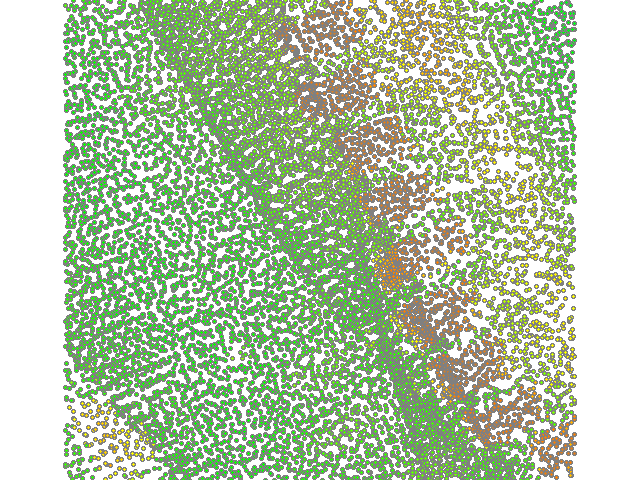 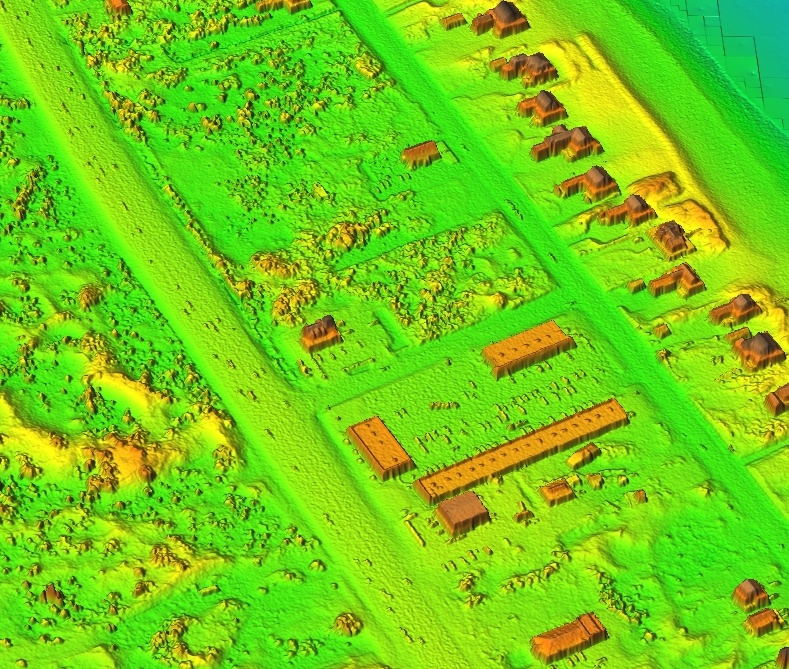 Point cloud (x,y,z) interpolated by smoothing spline to DEMs at 0.3-2m resolution
Vertical shifts assessment using 
geodetic benchmarks 1 per 100m
RTK-GPS along road centerline 
new terrestrial lidar road data
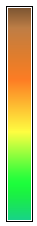 RTKGPS
2001 Lidar 0.2m lower
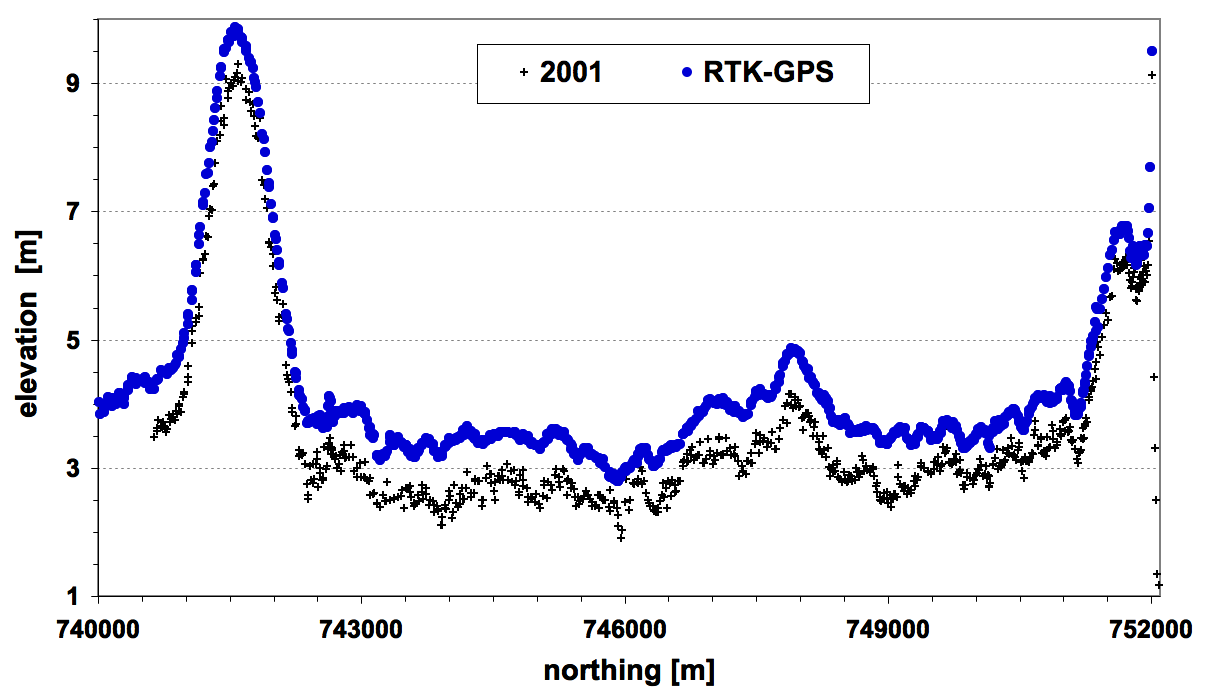 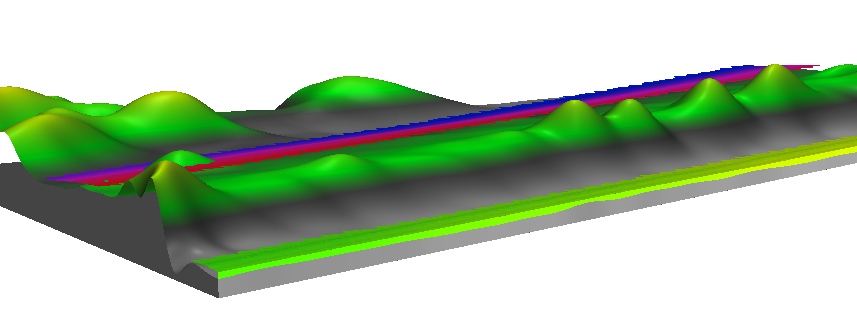 0      road centerline survey                                          2.4km
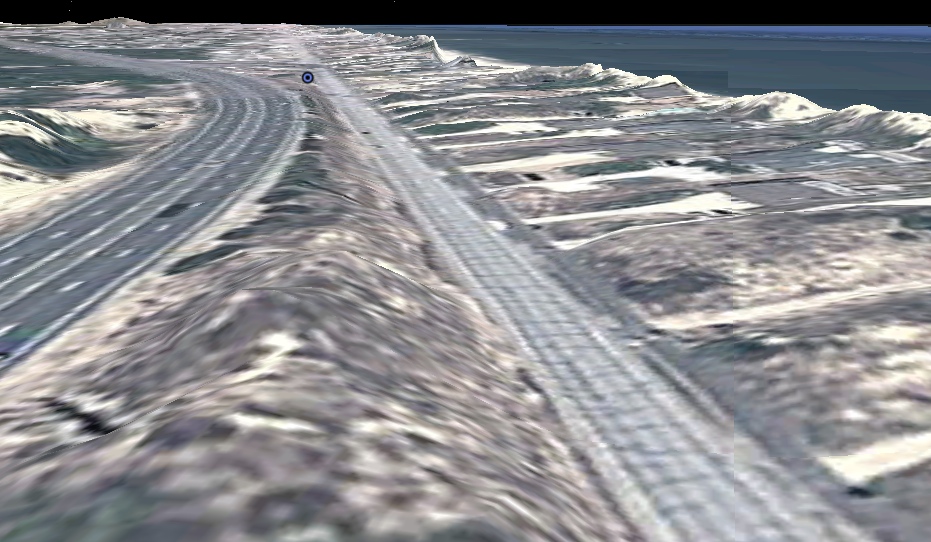 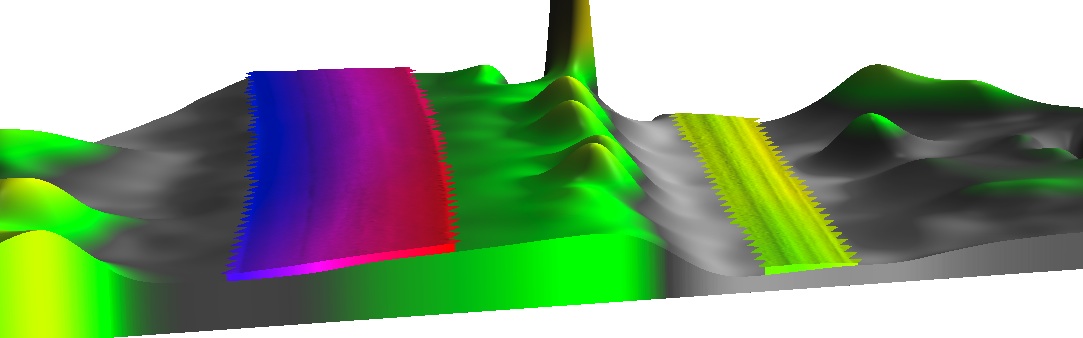 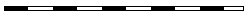 2001 1m res. DEM and 2012 0.1m res. road DEM
Corrected DEM series
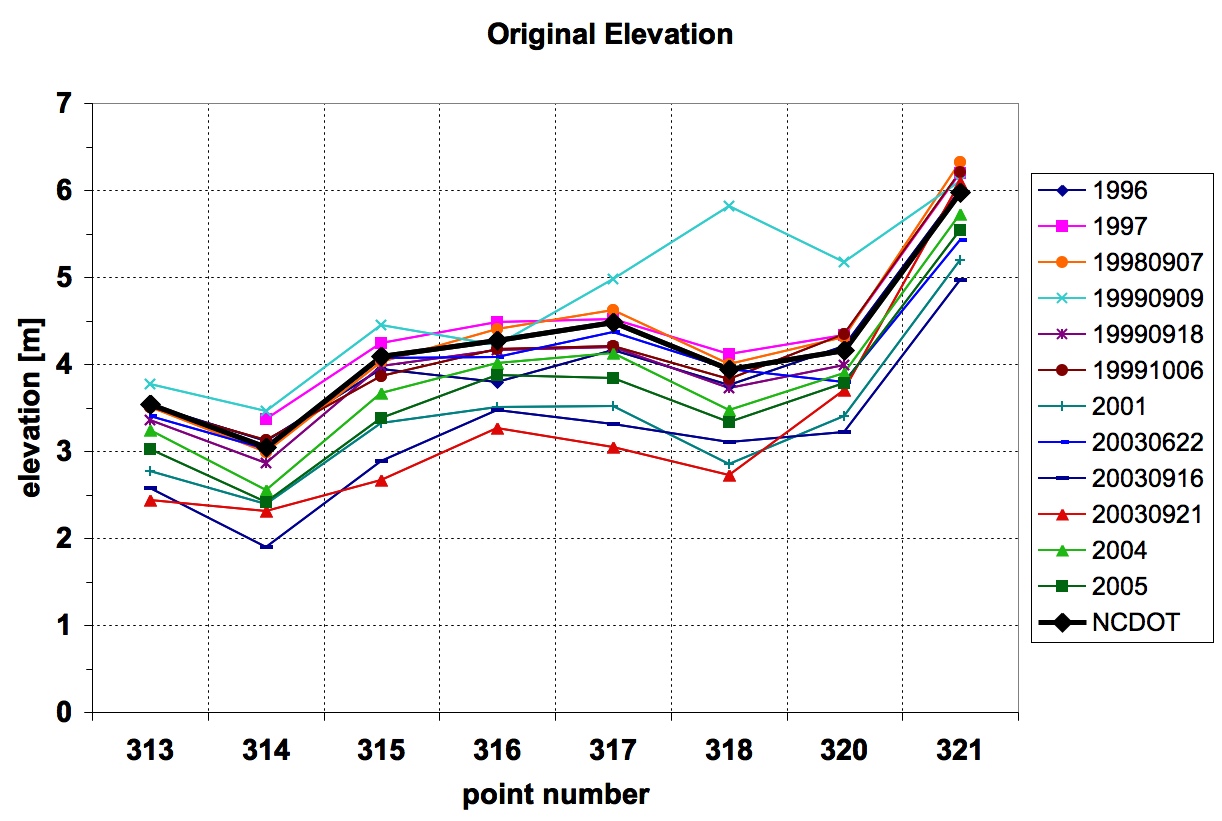 Systematic error corrected, ocean masked out, DEMs ready for: 
feature, volume, and difference analysis
core and envelope mapping,
new and destroyed buildings assessment
Space-Time Cube analysis of evolution
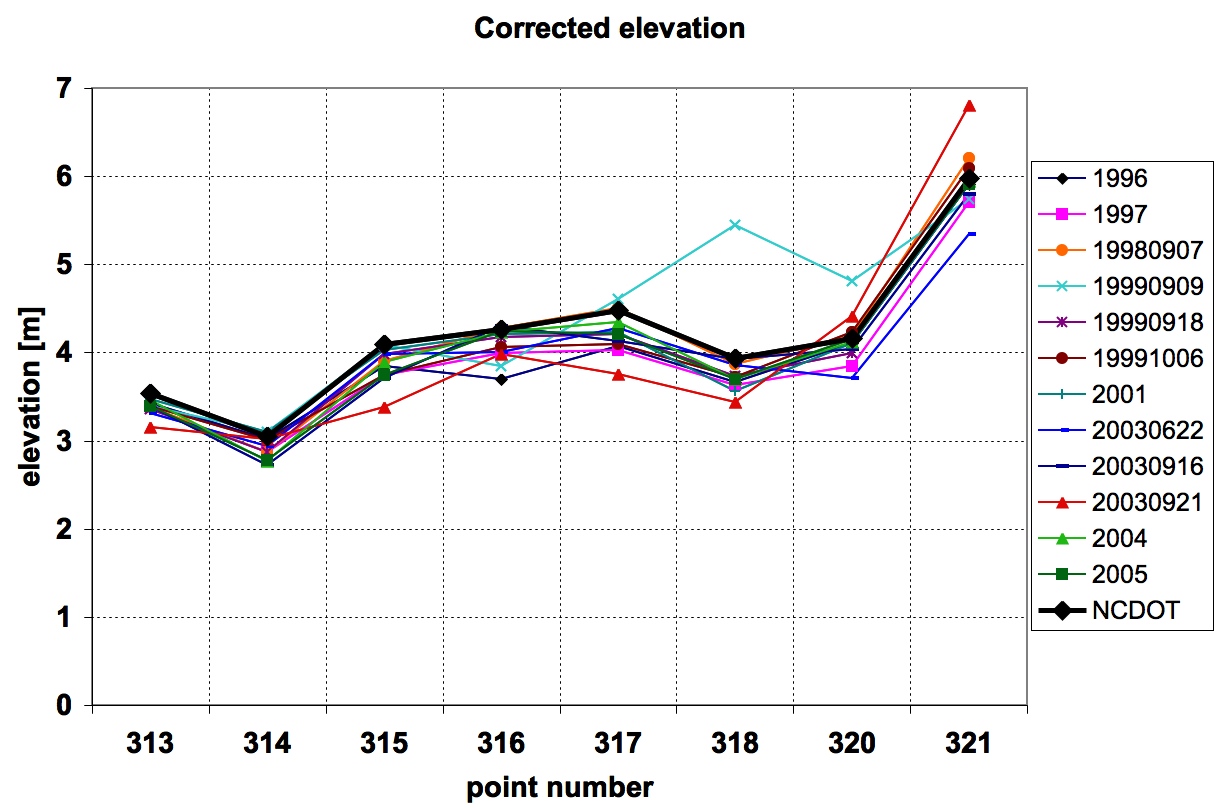 Nags Head
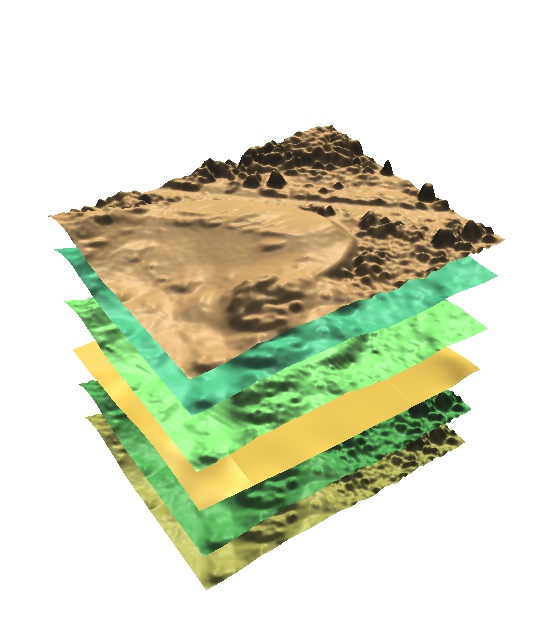 t1
t2
t3
.
.
tn
Atlantic Ocean
800m road section
Terrain evolution in space-time cube
How does evolution pattern change with elevation?
What is the direction of fastest elevation change?

Stack time series of DEMs or interpolate time series 
of (x,y,z) point clouds to voxel model
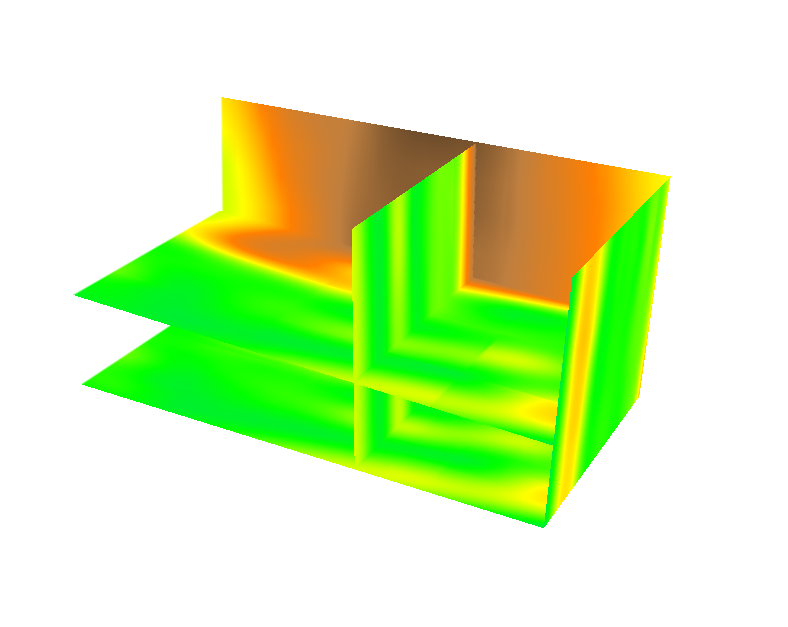 (x,y,z)
tn
…
Time
[year]
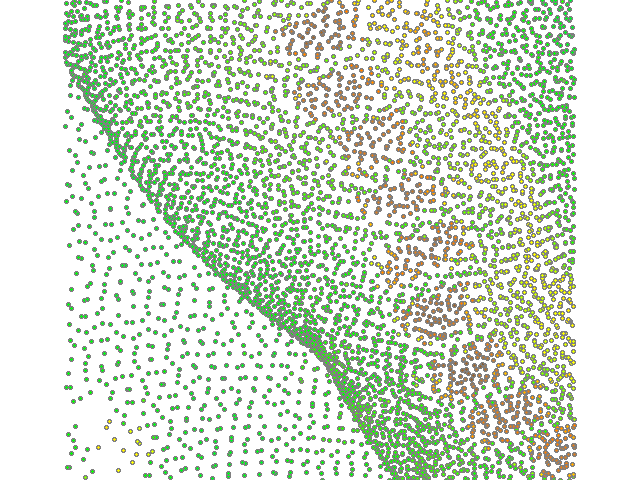 (x,y,z)
t2
(x,y,z)
t1
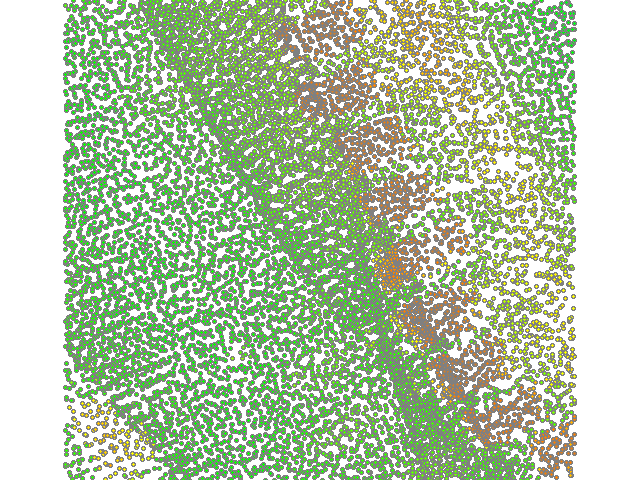 reorder
as 
(x,y,t,z)
interpolate
z=f(x,y,t)
Y[m]
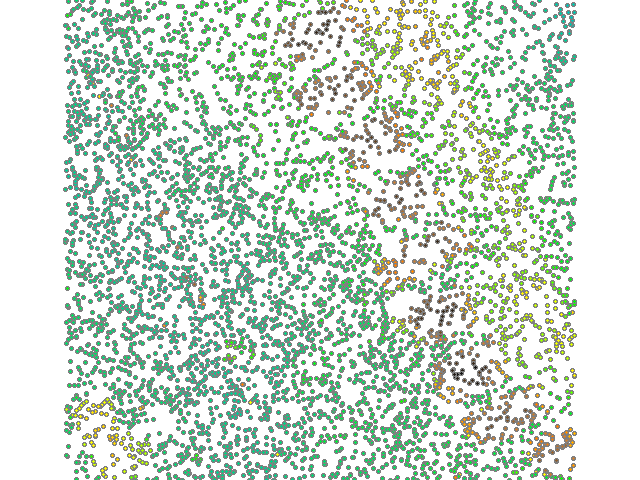 X[m]
15
  7
  0 m
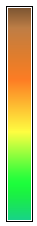 space-time cube
[Speaker Notes: Figure 3: Representation of terrain evolution using trivariate space-time function: merged time series of point clouds is interpolated into space-time voxel model (Mitasova et al., 2011).

*Reviewer asks for a more thorough explanation of how 3D information fits into the 4d cube (3D shape)? The reviewer seems confused here as it is not a 4D cube but a 3D cube for elevation values at space time. Perhaps this figure can be modified to show that at a specific time constat for a lidar-survey you get back out your DEM for that survey. Note also this figure was used in your geomorph paper.]
sand lost
sand
gained
stable
Jockey’s Ridge dune evolution
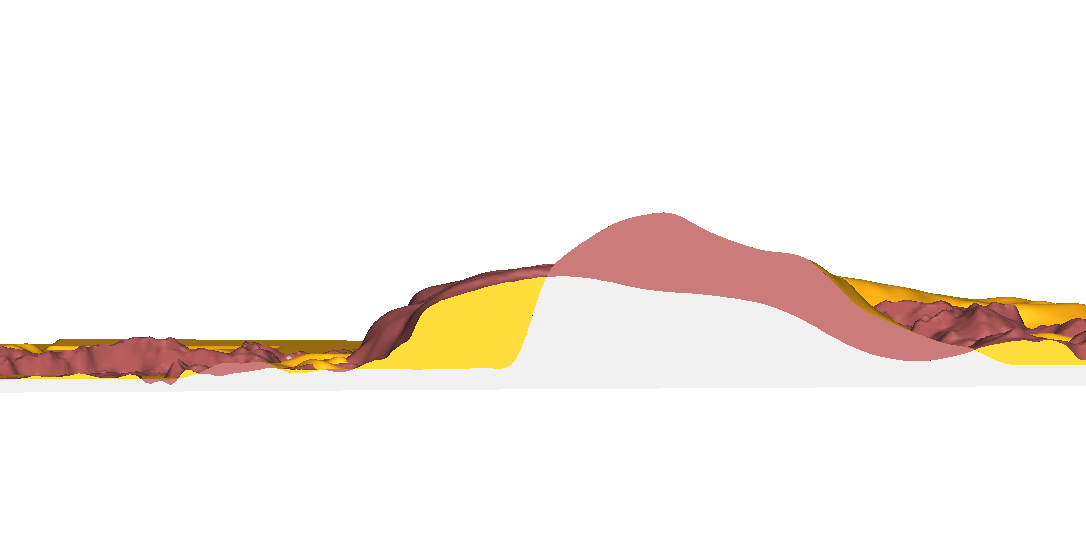 1949: 42 m
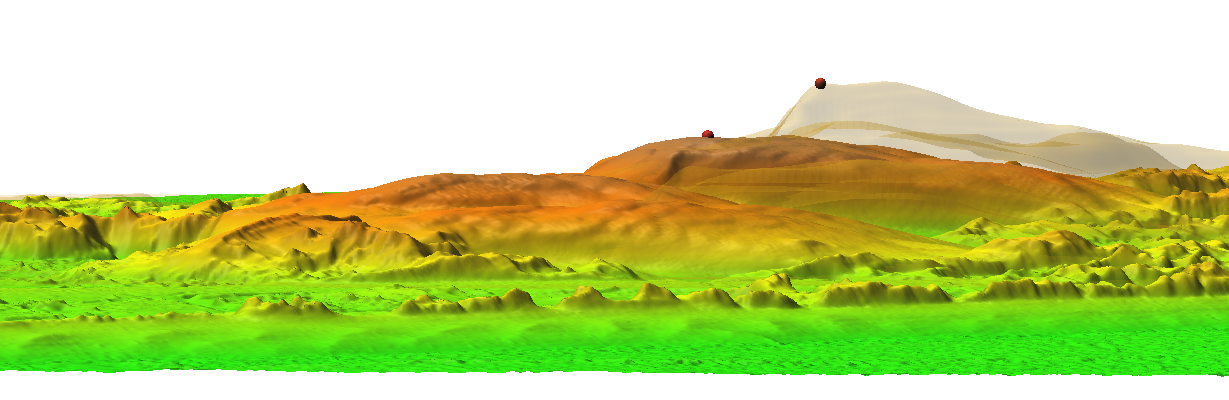 1974: 33 m
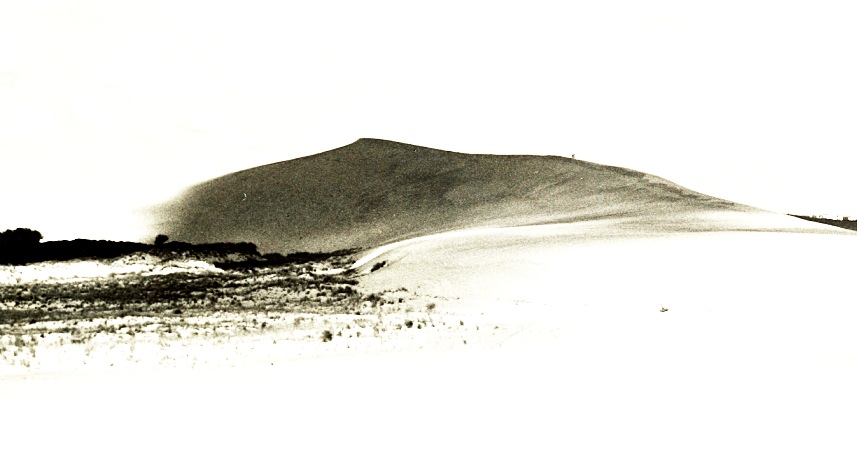 1930: 32 m ?
2008: 21 m
N
1917: 20 m ?
2008: 21 m                                                 1950: 42 m                                   1917  20 m ?
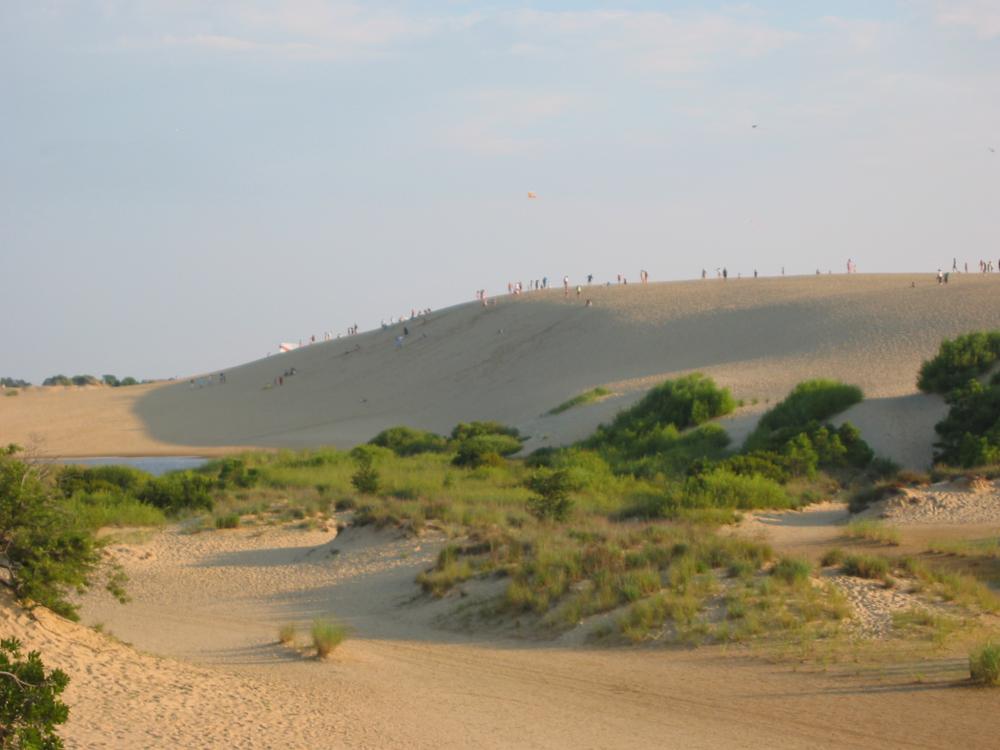 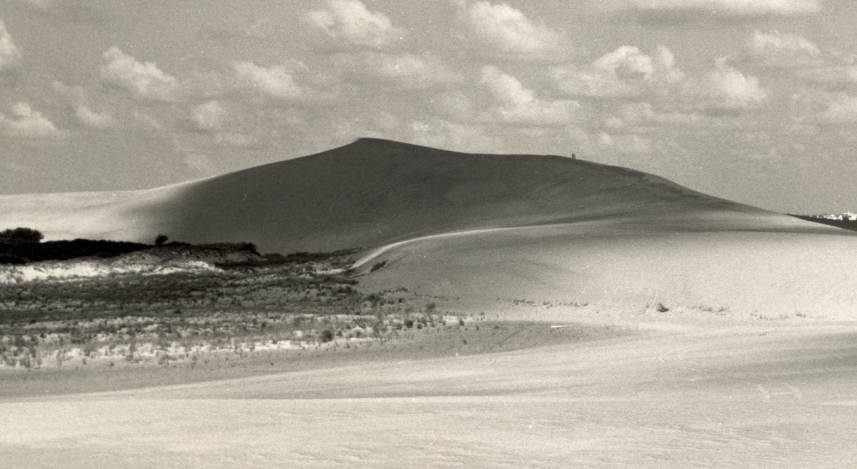 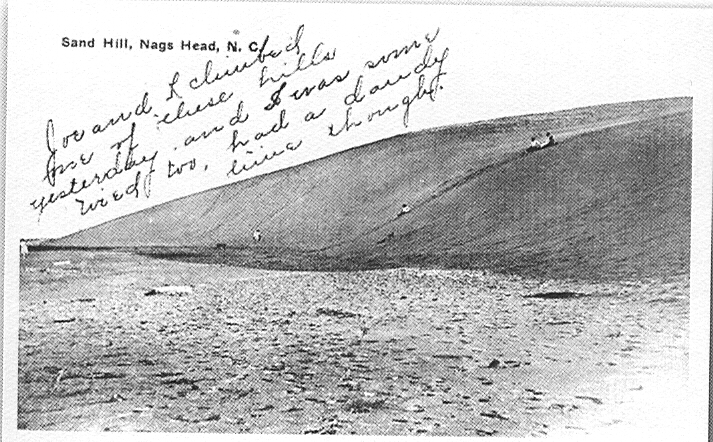 High active dune: result of bad land management?
Landscape going back to its more stable form
Jockey’s Ridge dune 1974-2008
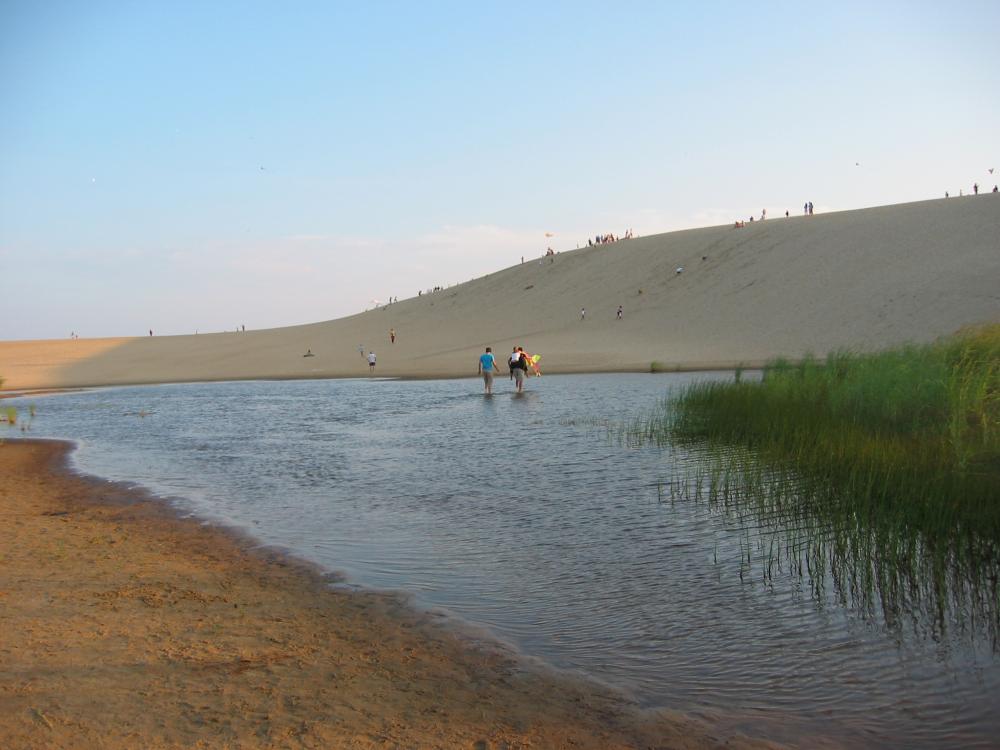 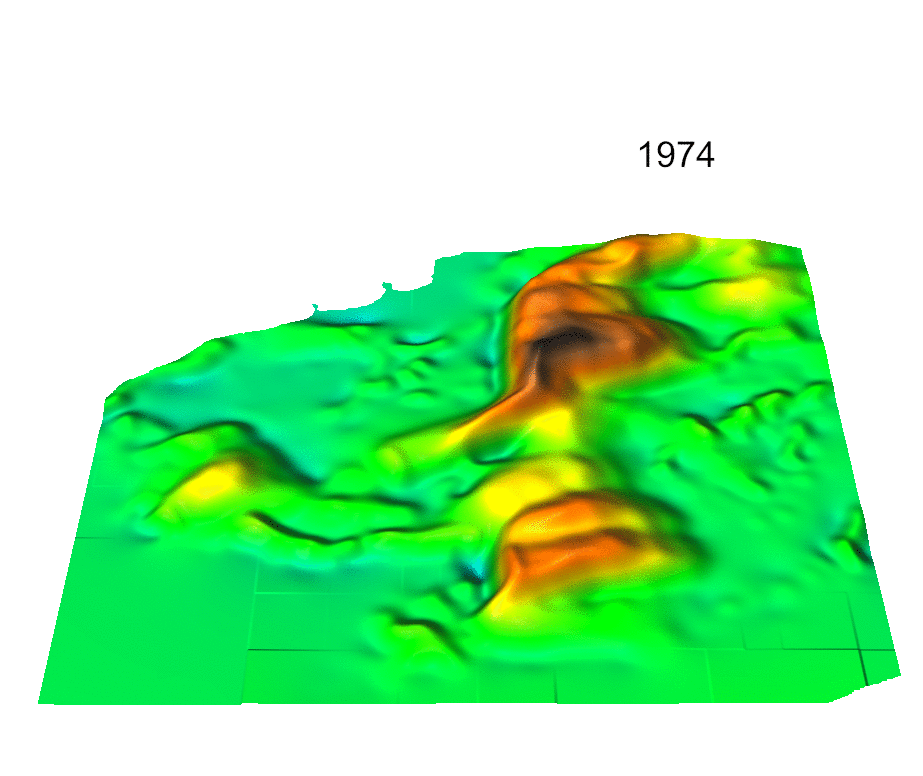 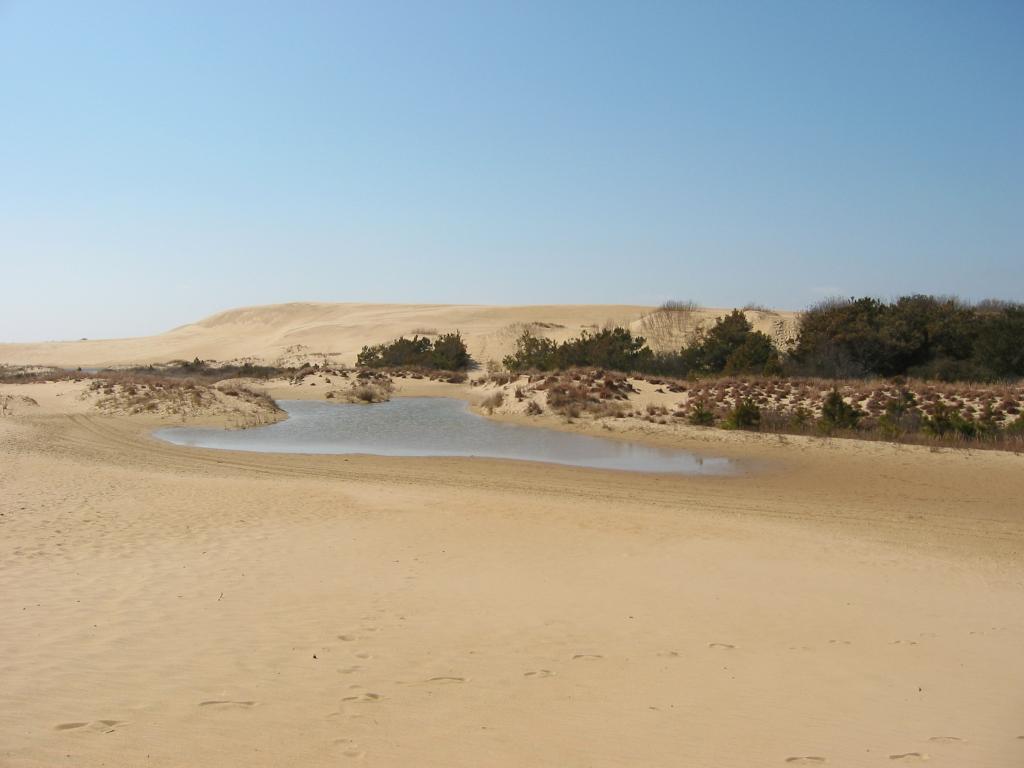 19m
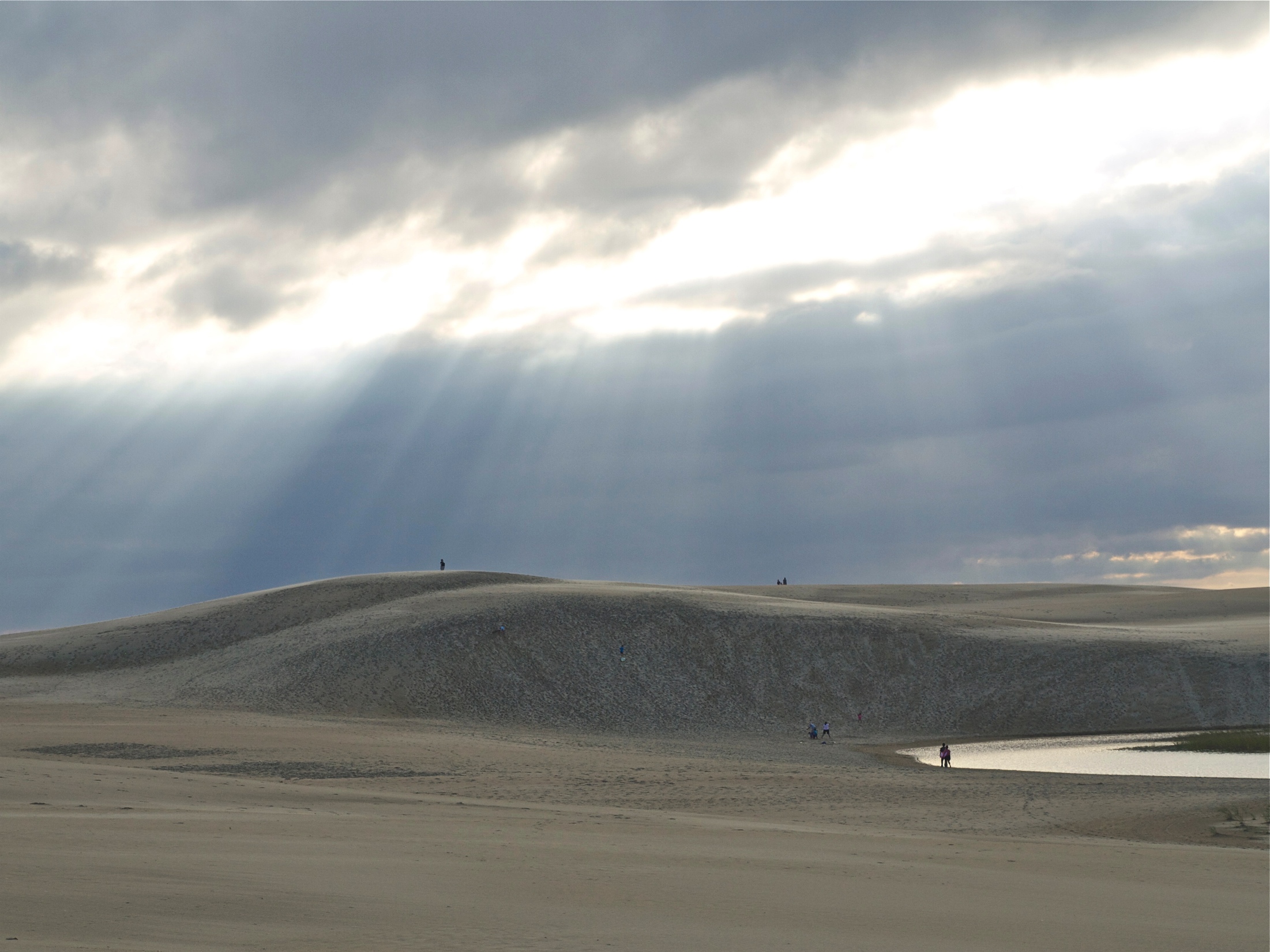 new 2d animation tool add-on, 3D surface animations done with m.nviz.image
Contour evolution
10m and 12m elevation contours for 3 years
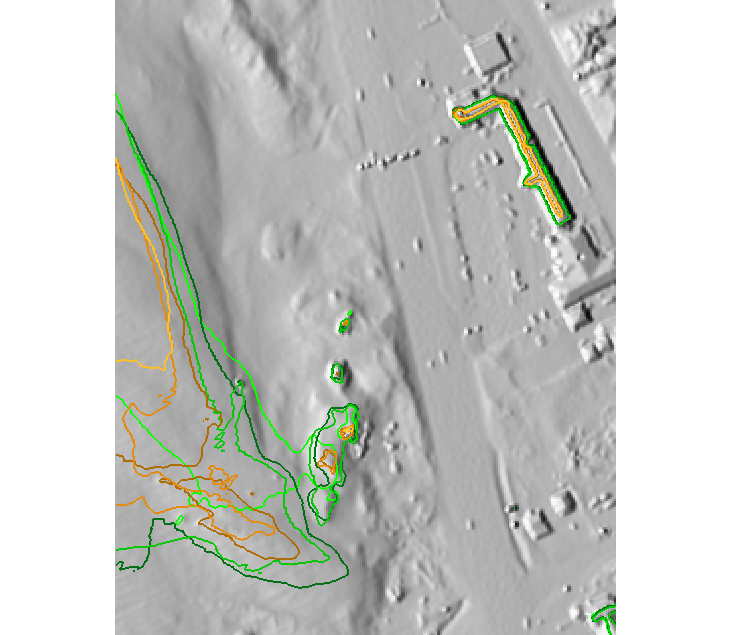 [Speaker Notes: I need to find a more attractive area to show this - it can be skipped]
Contour evolution as isosurface
10m and 12m elevation contours for 3 years
Isosurface representation of 10, 11 and 12m elevation contours extracted from space-time voxel model
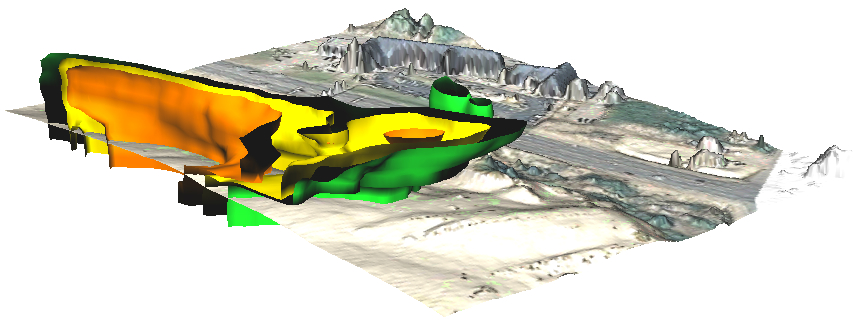 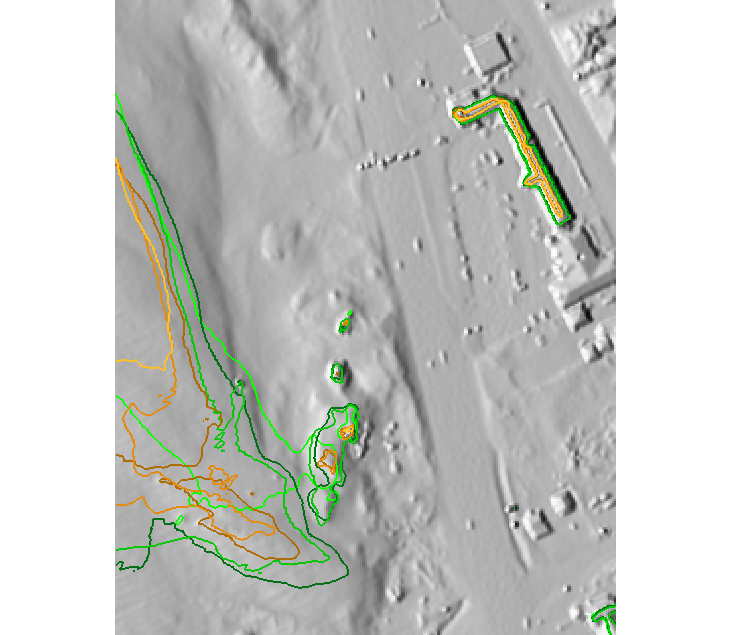 Elevation:     10     11     12 m
2008
2005
2001
1999
Time
Y
X
0                   100m
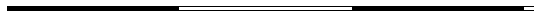 [Speaker Notes: I need to find a more attractive area to show this - it can be skipped]
Evolution along contours
When and at which elevation
has the dune started to split into
parallel ridges? – at 17m in red year

Where and when did the elevation 
rebound ?
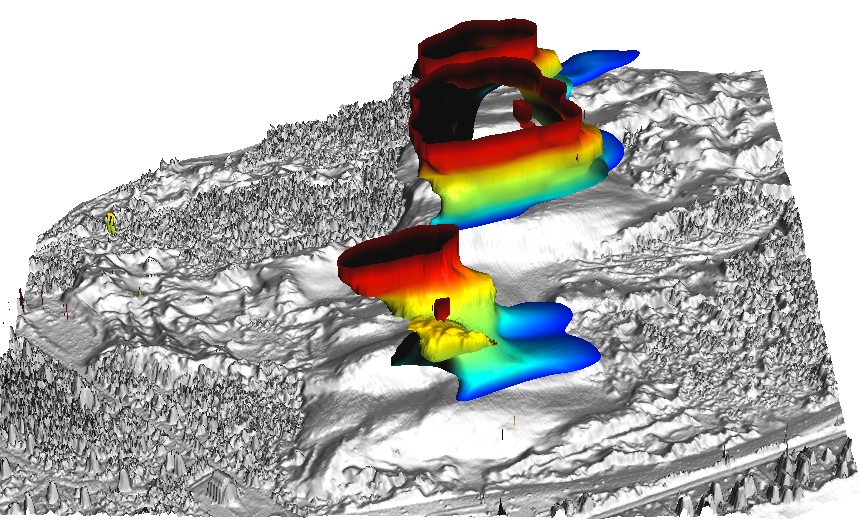 2008
2005
2001
1999
1998
1995
1974
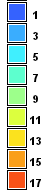 Time
[year]
15m
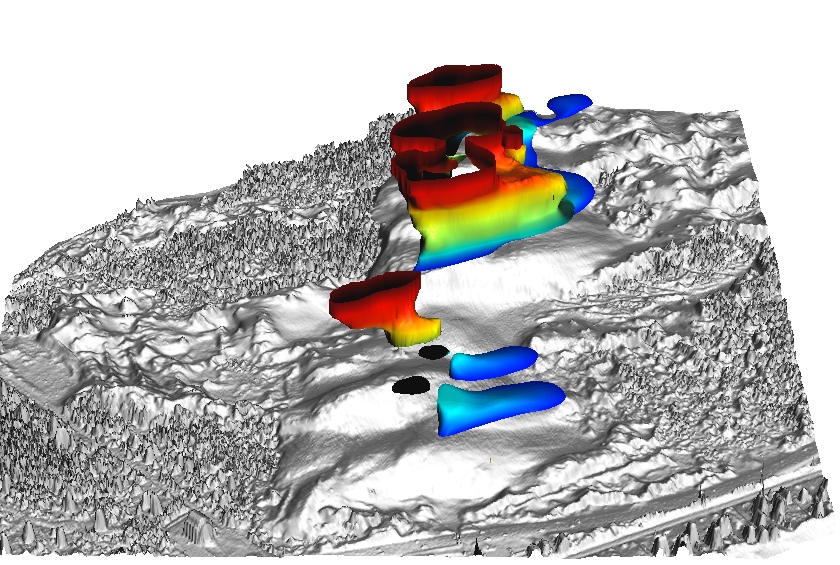 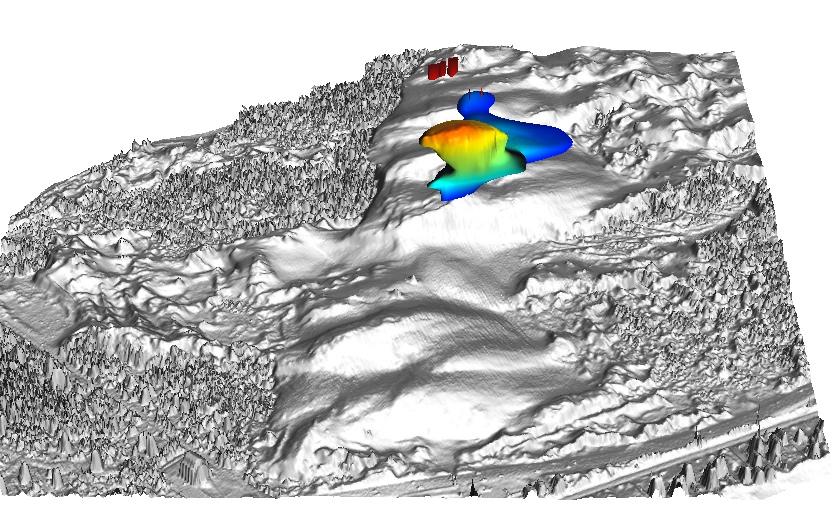 Y[m]
X[m]
23m
22m
17m
single crescentic dune transforming 
into three parabolic dunes
creates conditions for interdune vegetation
Evolution along contours
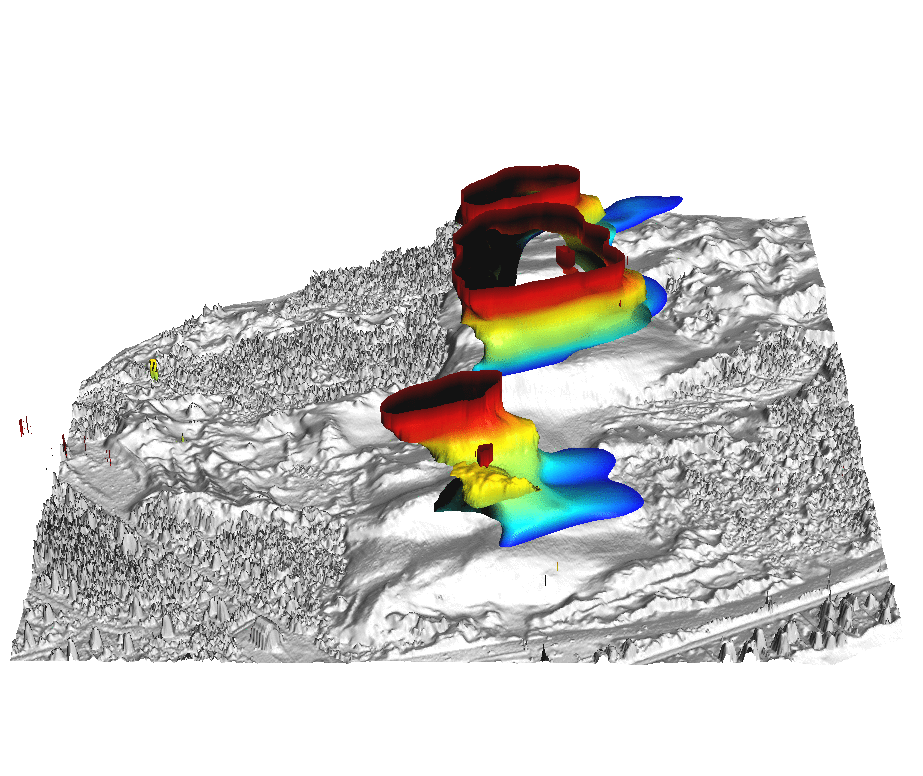 When and at which elevation
has the dune started to split into
parallel ridges? – at 17m in red year

Where and when did the elevation 
rebound ?
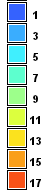 2008
2005
2001
1999
1998
1995
1974
Time
[year]
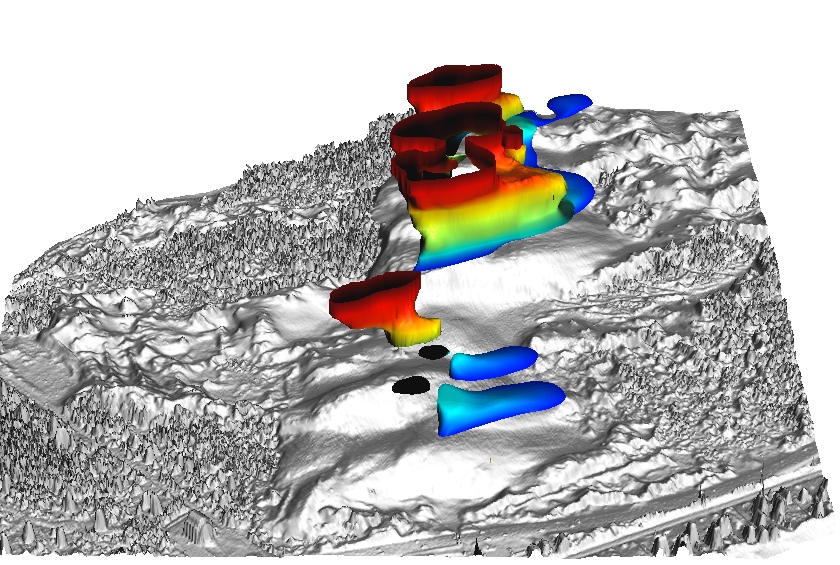 15m-26m
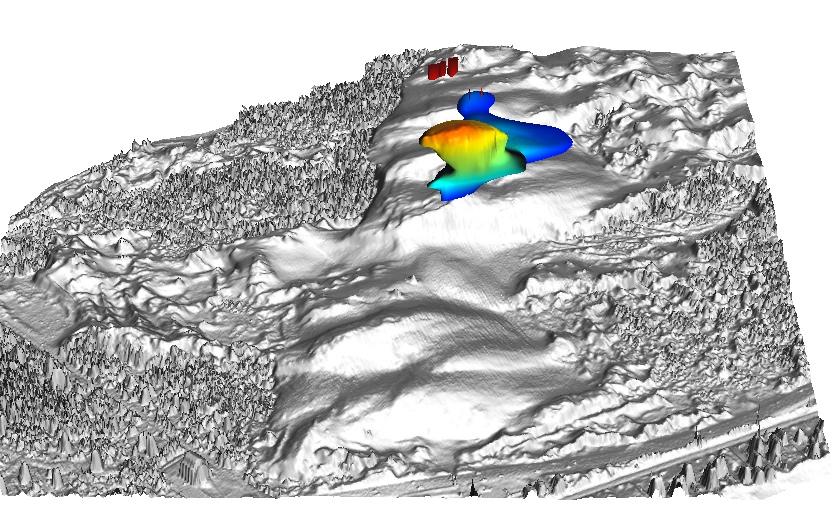 Y[m]
X[m]
23m
22m
17m
Shoreline evolution at Rodanthe
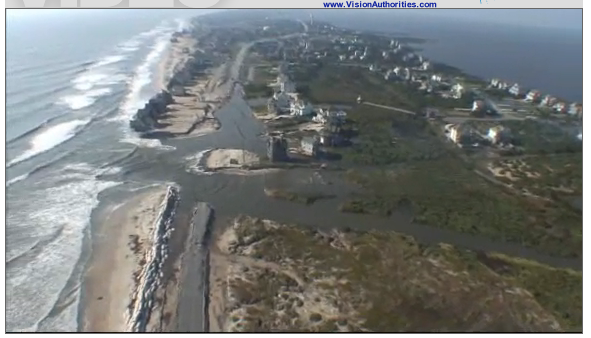 Standard contour and new STC representation
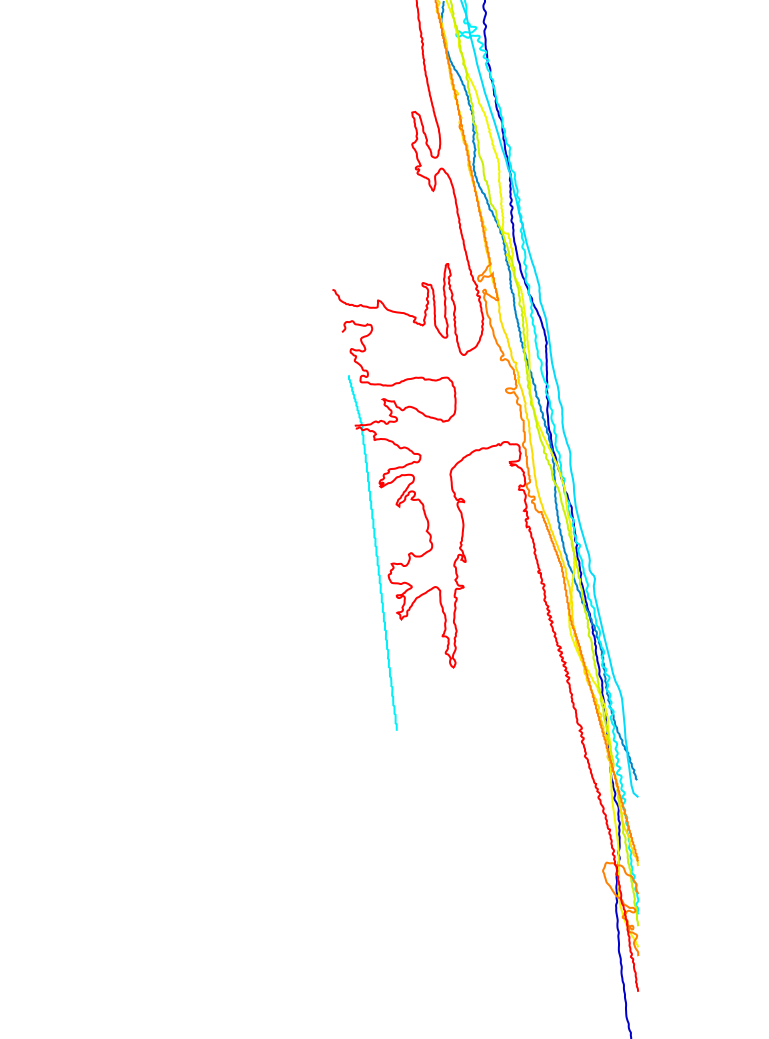 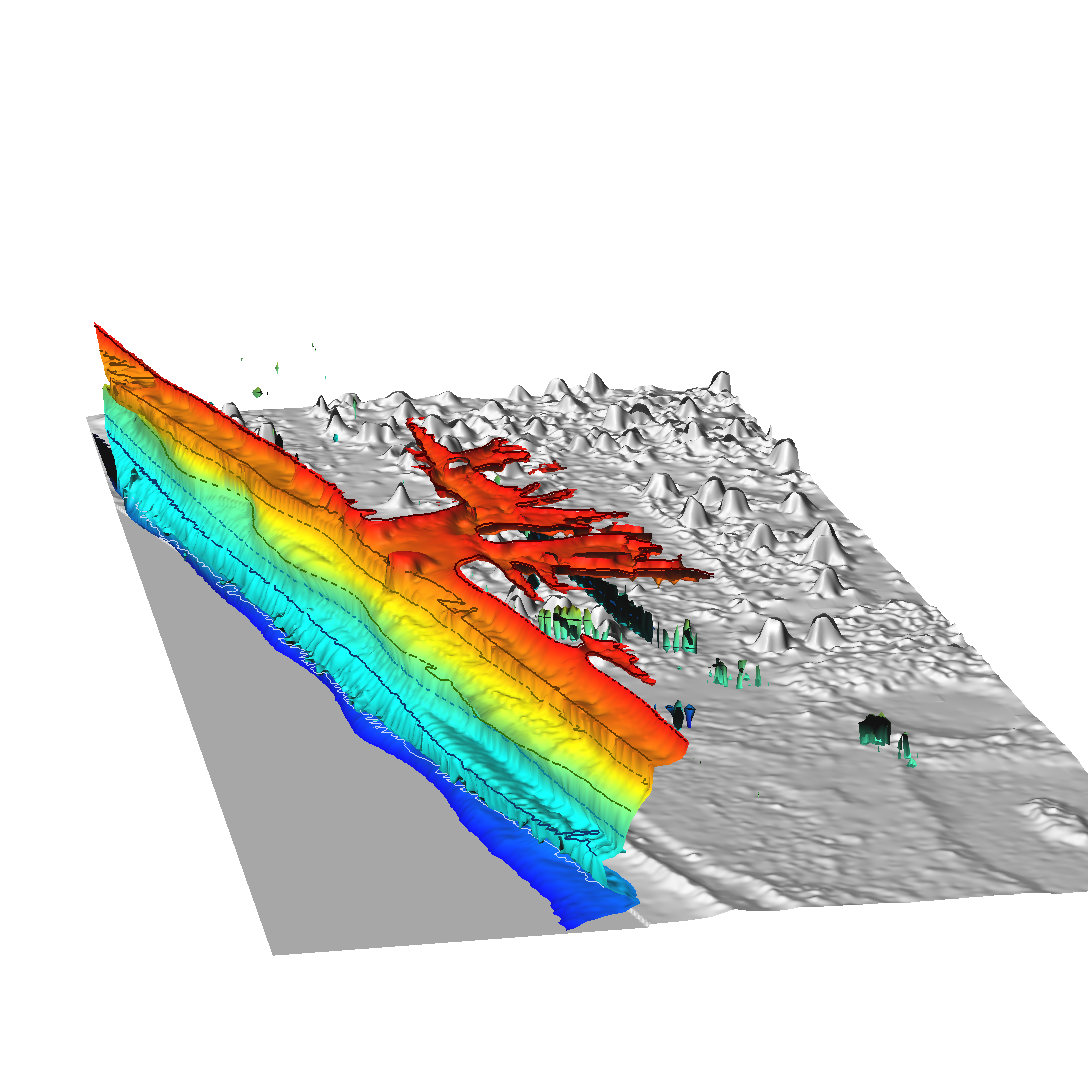 2011 breach
2011
2009
2008
2005
2004
2003
2003
2001
1999
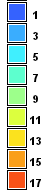 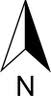 200m
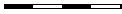 z=0.5m, colored by year
[Speaker Notes: I need to find a more attractive area to show this - it can be skipped]
Shoreline evolution at Cape Fear
Image, 2D contours, animation, and shoreline in STC
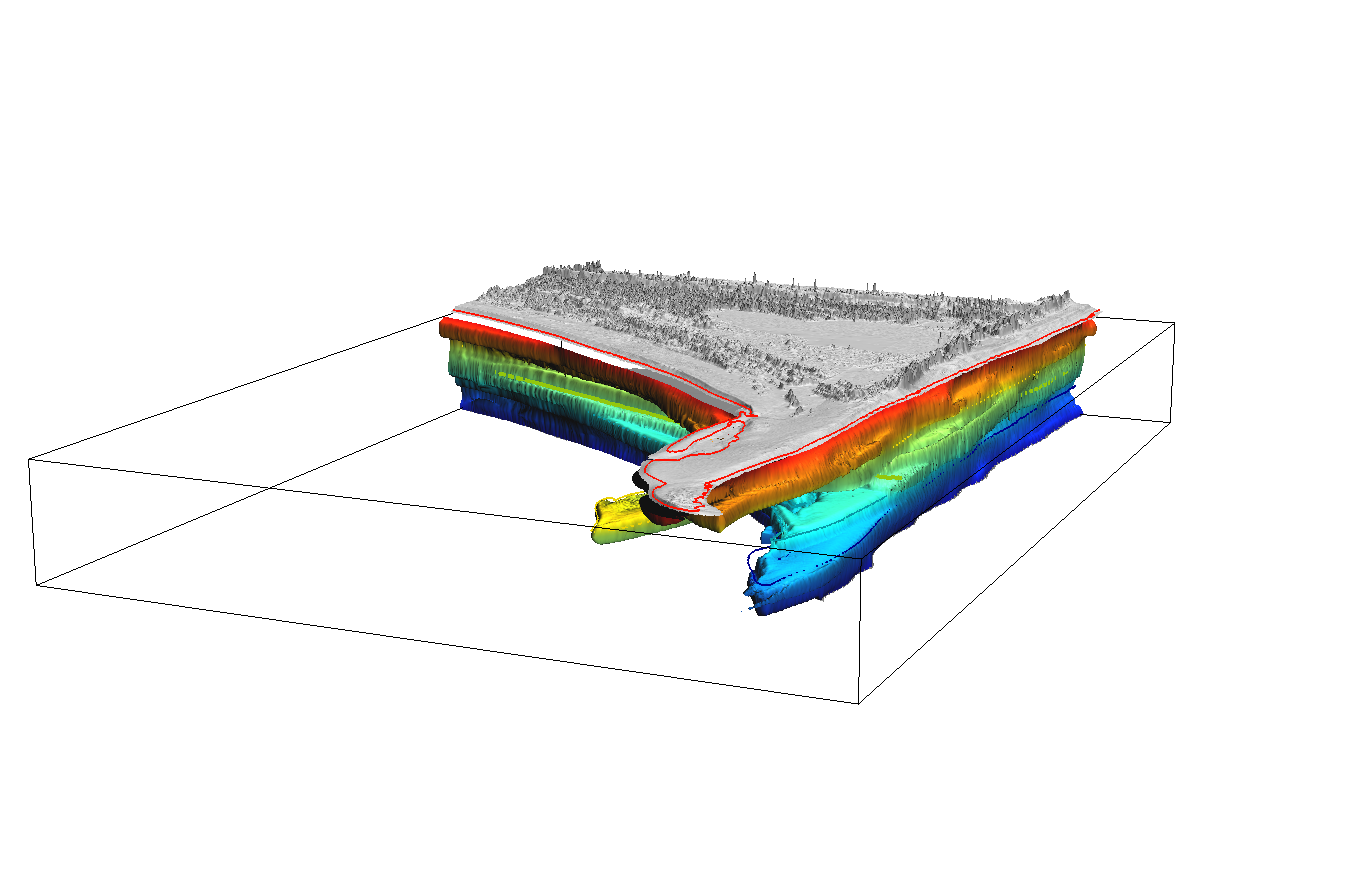 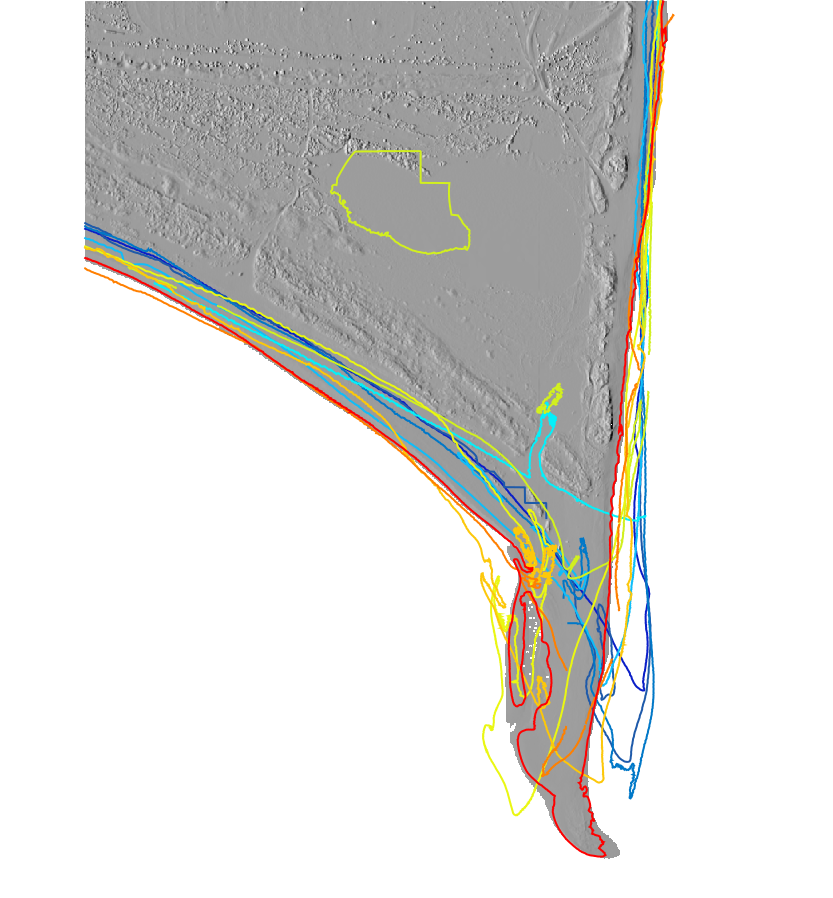 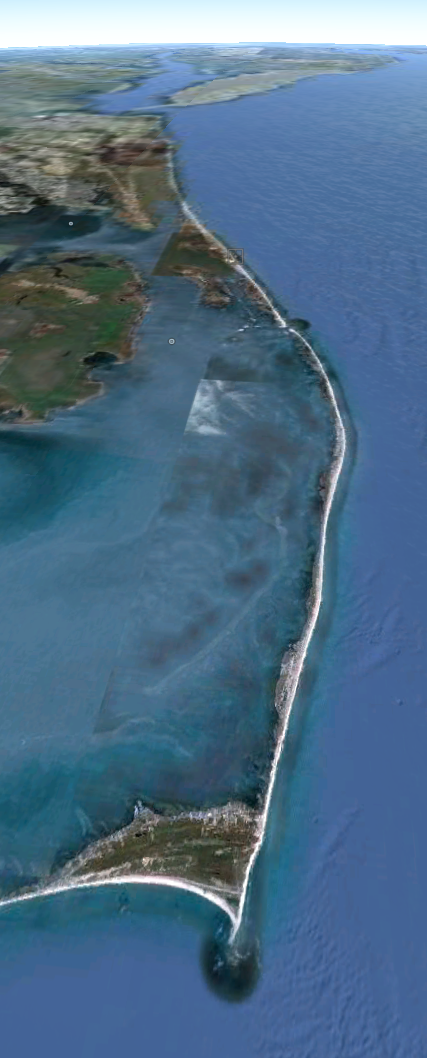 2011
2009
2008
2005
2004
2003
2003
2001
1999
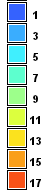 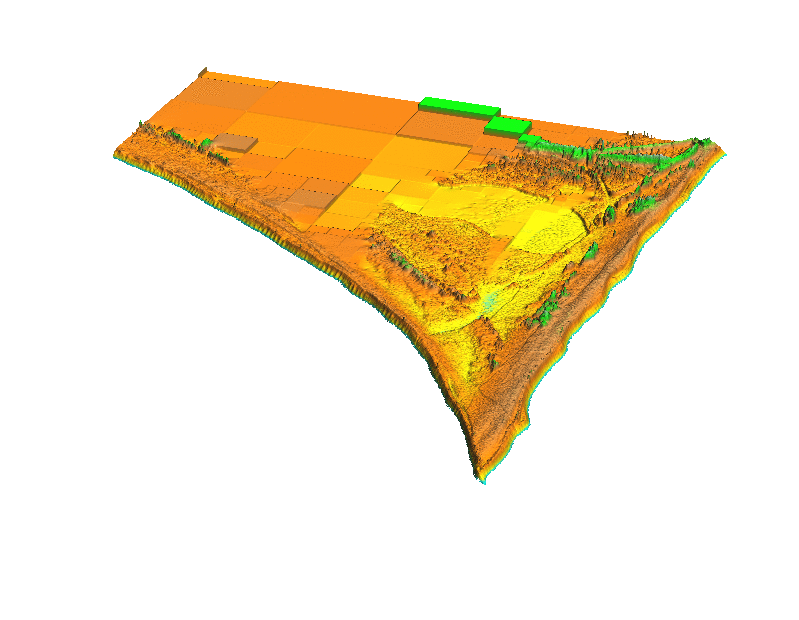 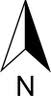 200m
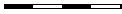 evolution 
of shoreline
Cape Hatteras 1997-2011
Monitoring eroding stream bank
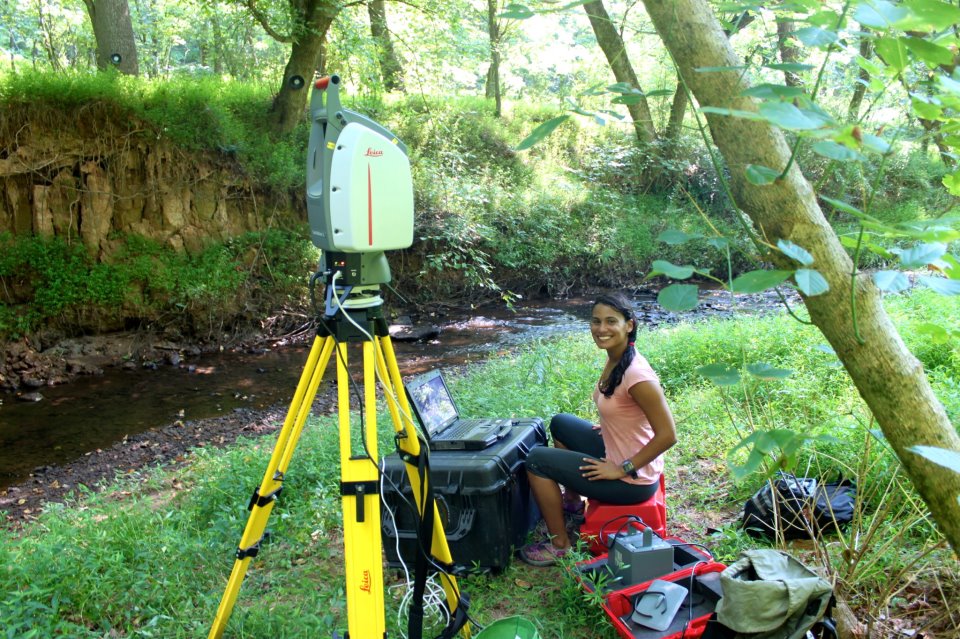 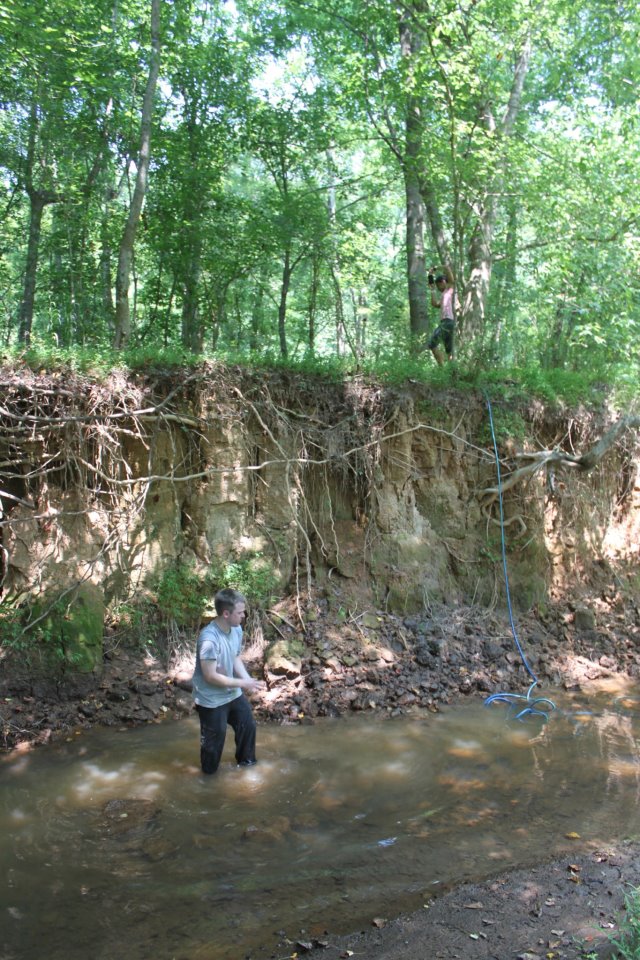 Dr. Mike Starek, Nathan Lyons, Keren Cepero, Dr. Wegmann

legacy sediment from old millpond, in farmland turned to state park

monitoring by Leica Scan terrestrial scanner – 8 epochs 2010 – 2012
1cm res DEM
Total change from first and last DEMs
First and last scan analysis
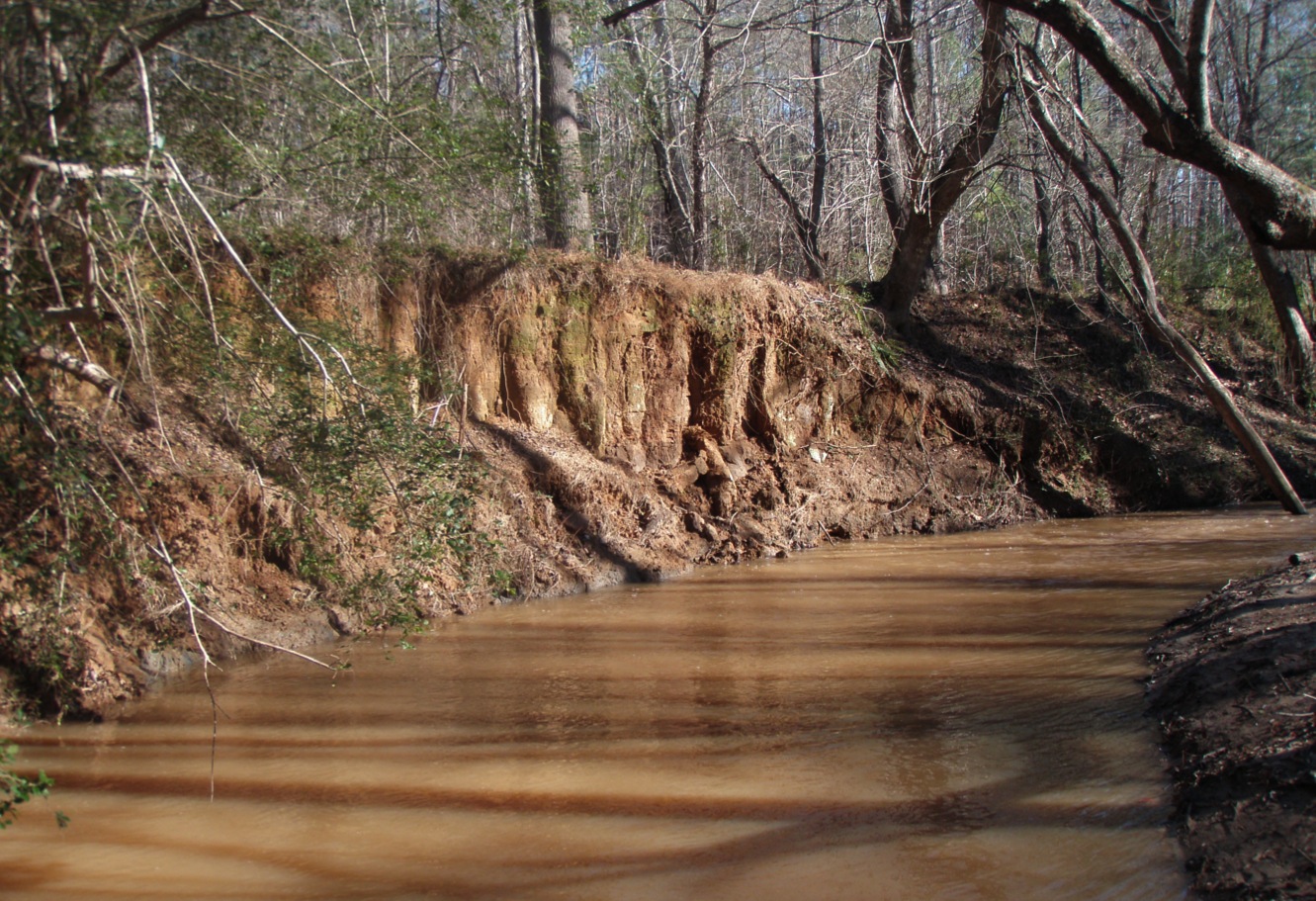 distance to base plane [m]
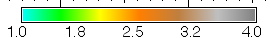 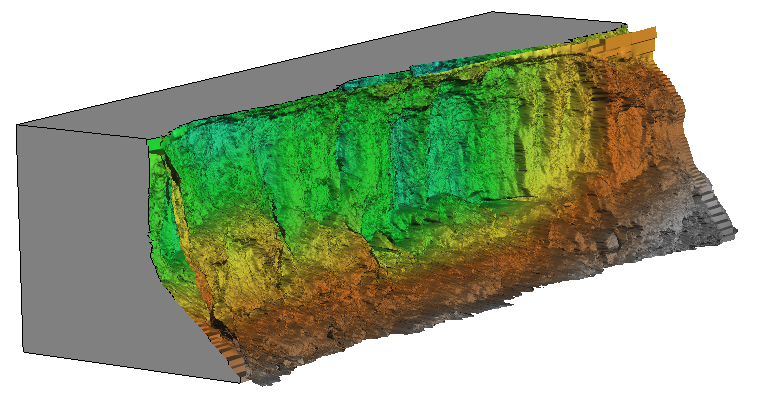 Loss as change in distance to base plane [m]
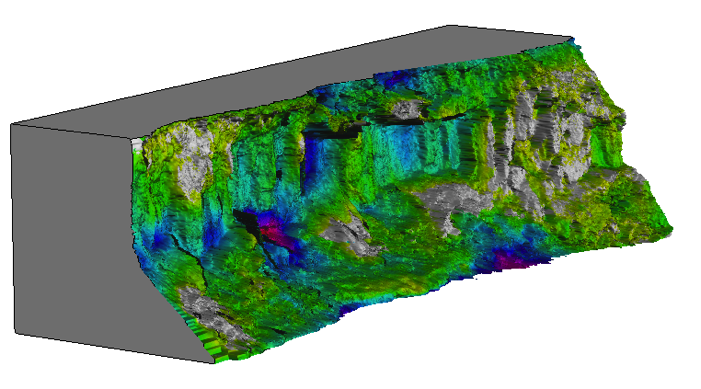 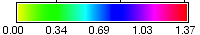 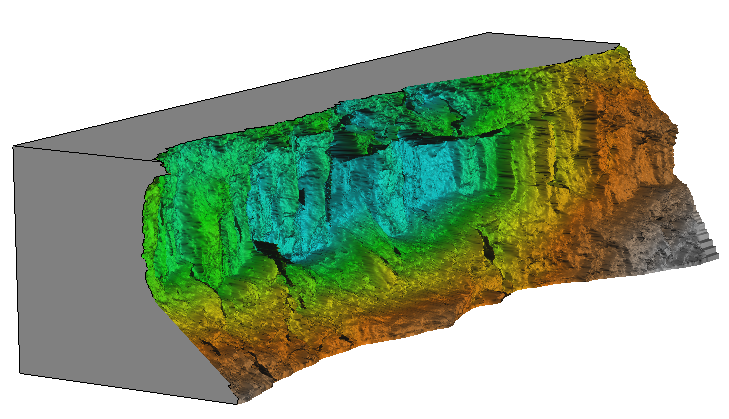 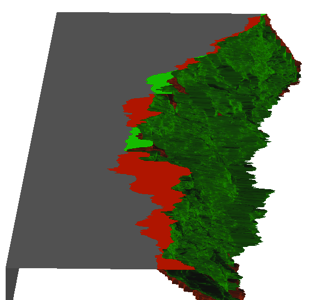 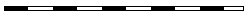 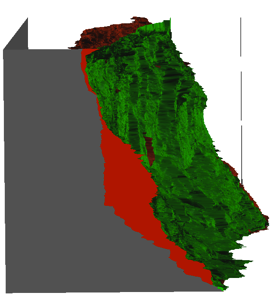 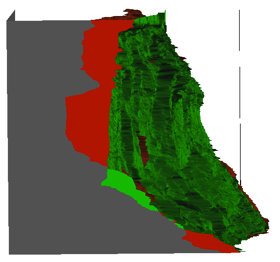 Evolution of distance from base plane
pre-settlement                                  pre-millpond                                      millpond sediment
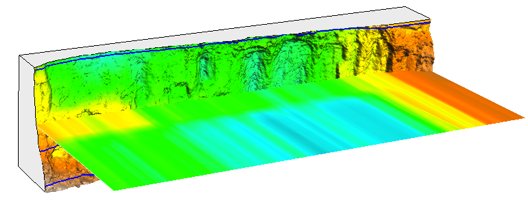 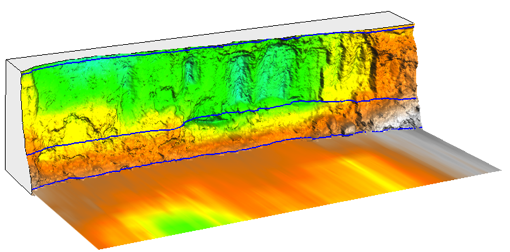 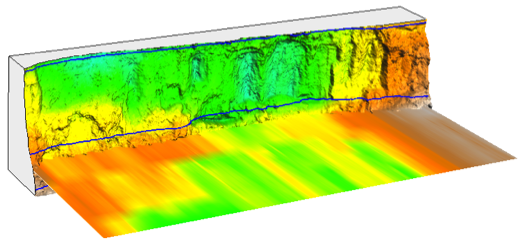 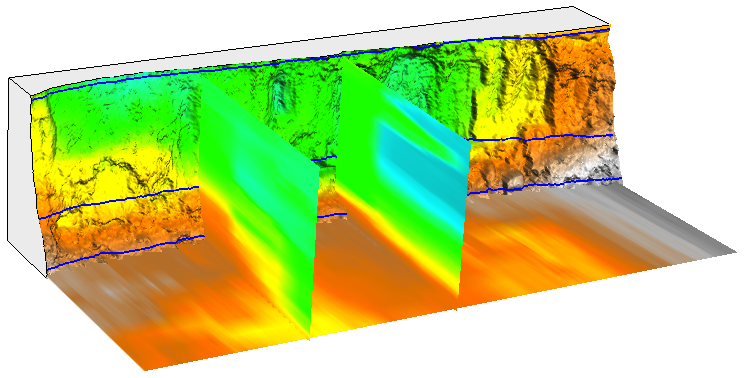 L1


L2

L3
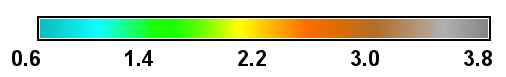 1      epochs      8
distance from base plane [m]
Change greater than 0.5 m
Where and when was the change between two surveys greater 
than 0.5m and what was its pattern?
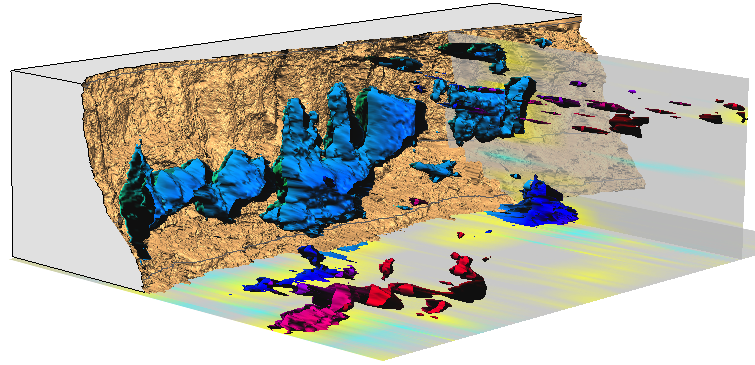 epochs
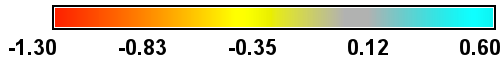 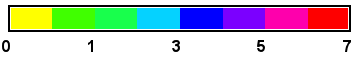 distance difference [m]
massive fallout from milldam sediment layer in epoch 3  (April, after storms), stable after 
smaller, more scattered loss at lower elevations – fluvial, deposited from fall-off

event based when conditions are right rather than continuous change – several surveys 
with almost no change in spite of storms
Future of Open source GIS at NCSU
OSGeo Research and Development Laboratory network collaborations

Extending FOSS4G academy
continue incorporating open source geospatial into existing and new courses, 
more focus on development skills
in-class and internet-based delivery

State of the art technology lab: combine proprietary and open source technology

Geospatial Analytics Program 
3 new faculty positions
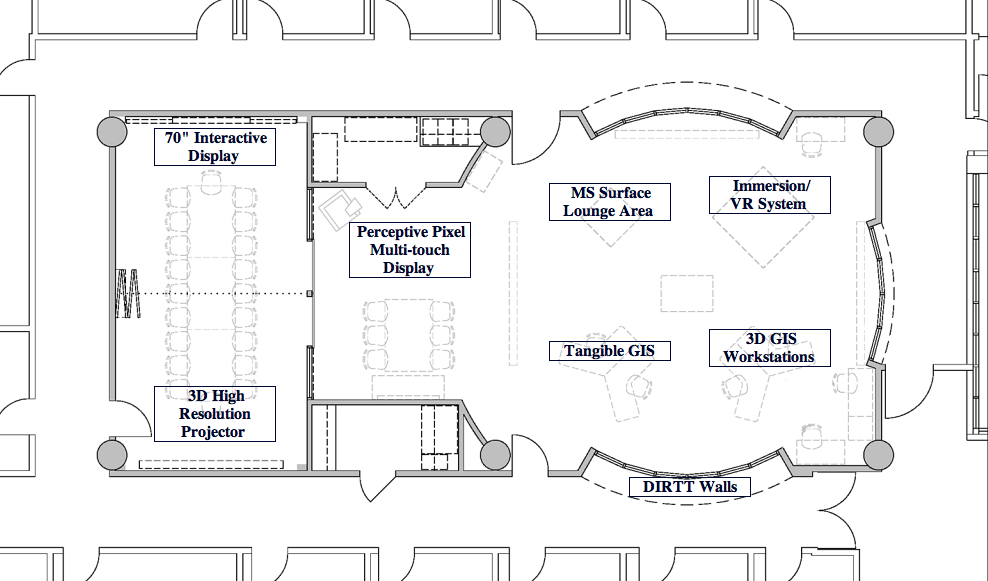 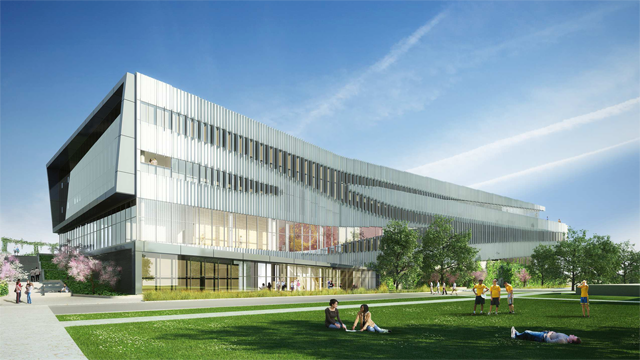 JB Hunt library
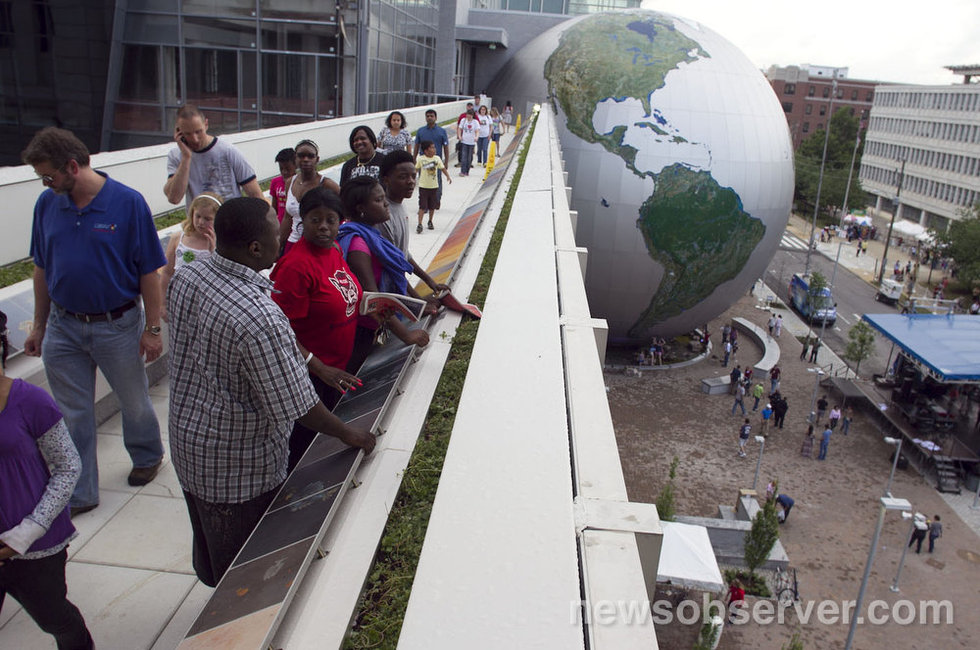 NC Nature Research Center
Conclusions: challenges
Rapidly changing technology and releases require continuous updates to educational material

Limited engagement of faculty in FOSS4G projects

Selecting the right software for the course or application is confusing for faculty newcomers

Data acquisition and integration still takes a lot of time: do we need OpenGeo on-line?
Conclusions: ideas for future
OSGeo educator wiki page: pool of faculty who could serve on student BS, MS, PhD committees or as advisors (similar to OSGeo advocate wiki)

OSGeo graduate student wiki: student exchange, Research Assistant positions

Community sprints: participate, organize, send students (CTU Prague GRASS code sprints)

Google Summer of Code: co-mentor students

OSGeo REL network

Seek funding for FOSS4G academic infrastructure – 
Phill Davis FOSS4G academy and MOOC presentation